Guia de justificacióCadena de valor de la indústria de l’automoció 2020 – Reflexió estratègica i desenvolupament de plans de transformació tecnològica i negoci (ACE020/20)21/04/2021
Com funciona aquesta guia?
Al llarg de la guia podreu utilitzar enllaços de navegació mitjançant les següents icones:


Us retornarà a l’índex


Us retornarà a la pàgina d’inici de la secció

Enllaços marcats en blau
Us portarà a pàgines d’altres seccions d’aquest document relacionades amb el que s’explica


Us portarà cap a un enllaç web
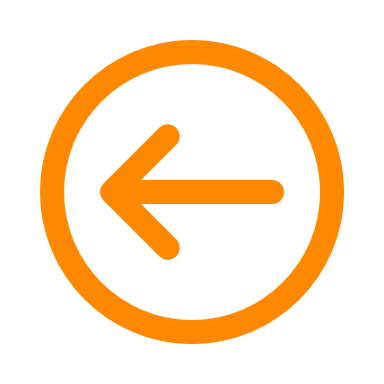 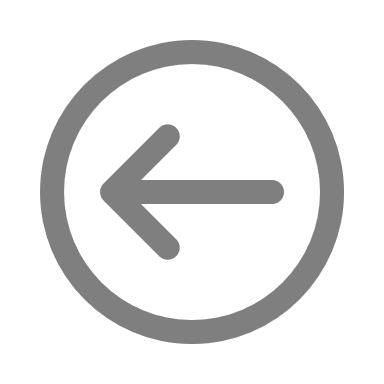 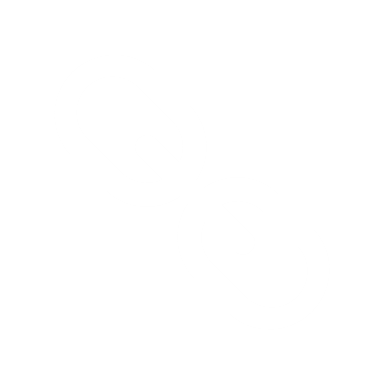 Guia justificació reflexió cadena valor automoció      Versió 1, 28 d'abril de 2021
Com funciona aquesta guia?
Per a una millor navegació aquesta guia està dissenyada per veure’s en format de Presentació de diapositives (pantalla completa)




Us informem que la informació continguda en aquesta guia no té efectes legals. El marc legal són les bases reguladores de la convocatòria.

Cliqueu sobre la icona per a consultar les bases reguladores
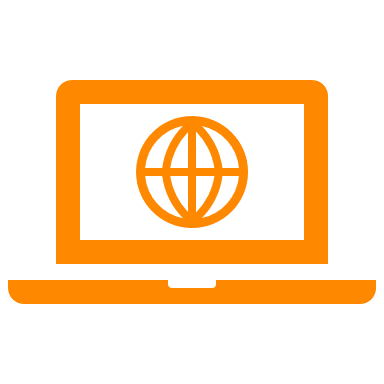 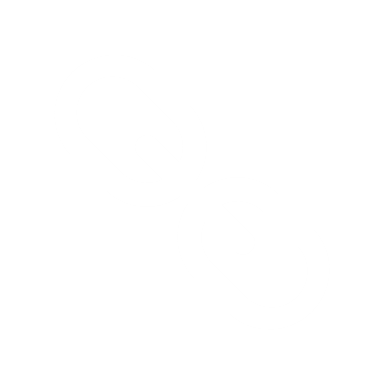 Guia justificació reflexió cadena valor automoció      Versió 1, 28 d'abril de 2021
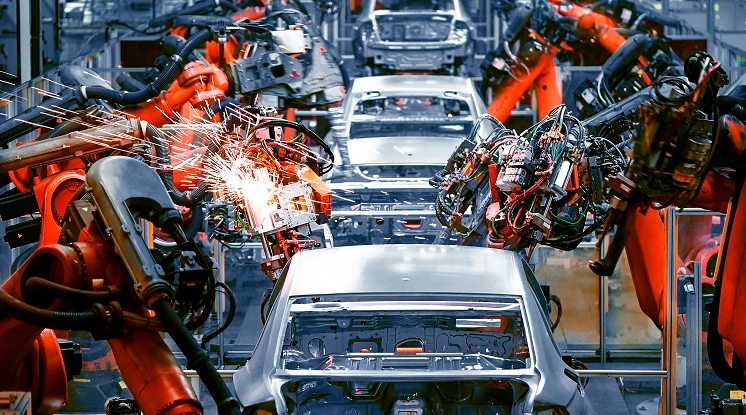 Índex
Despeses subvencionables
Publicitat
Justificació – Documentació
Justificació – Presentació
Guia justificació reflexió cadena valor automoció      Versió 1, 28 d'abril de 2021
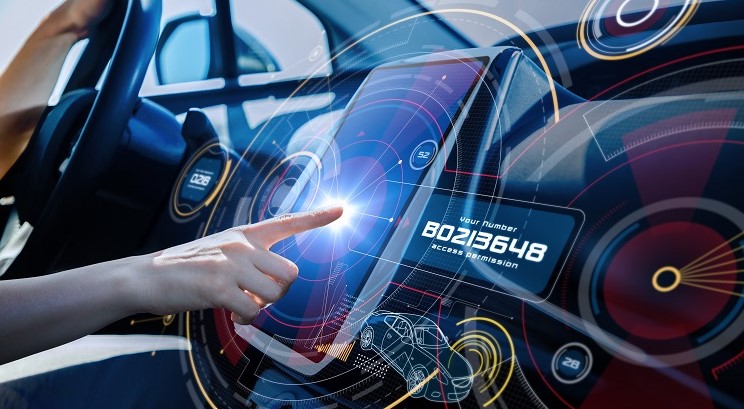 Despeses subvencionables
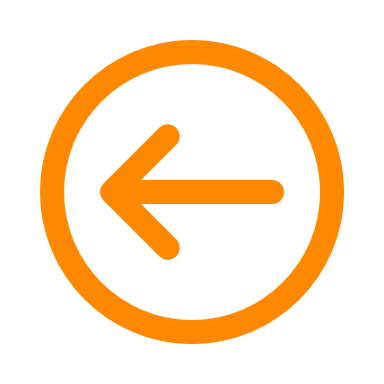 Retorn a l’índex
Guia justificació reflexió cadena valor automoció      Versió 1, 28 d'abril de 2021
Despeses subvencionables
Cliqueu a la icona per a consultar les bases reguladores 4, 13, 16 i 17
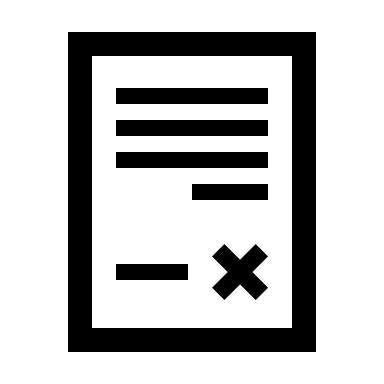 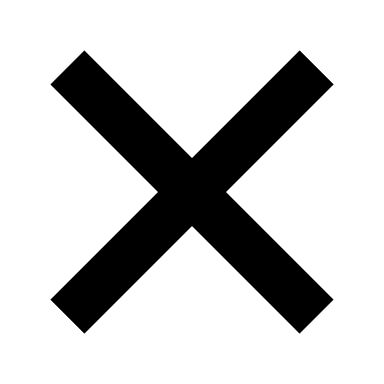 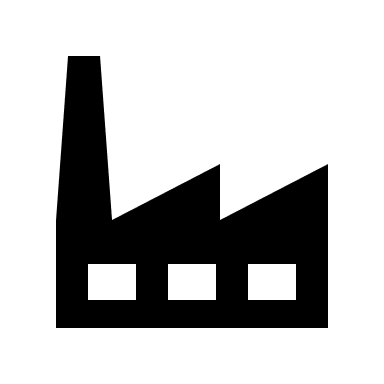 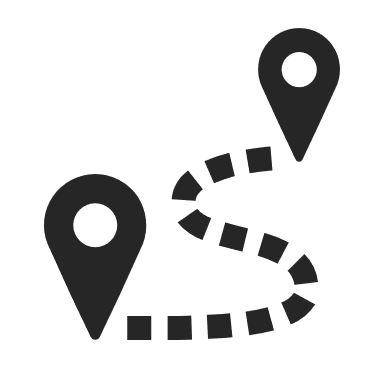 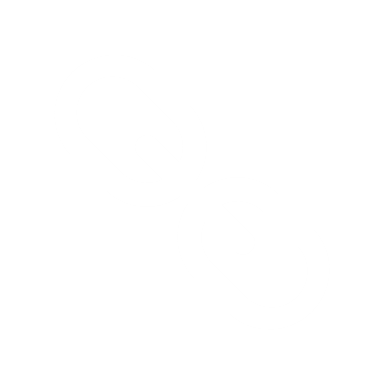 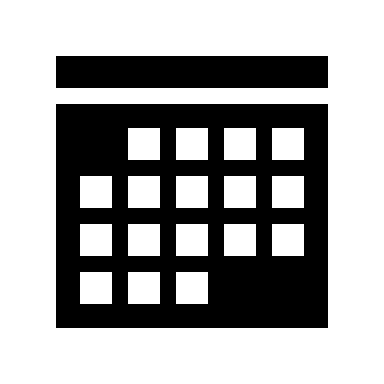 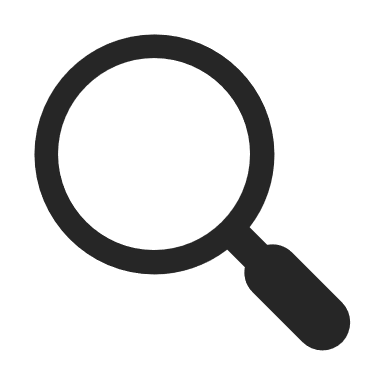 No és possible l’ampliació del termini de realització de la despesa
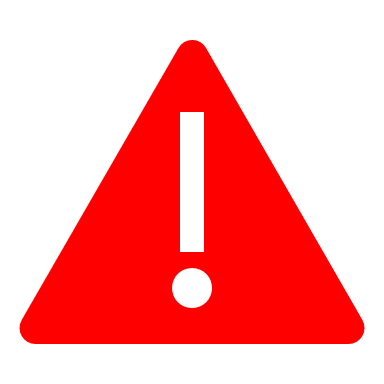 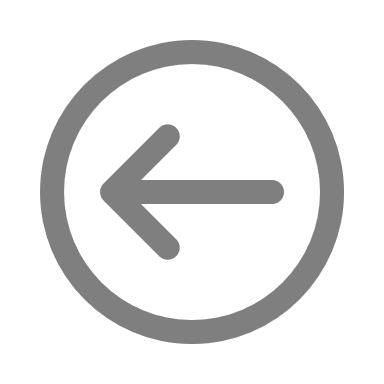 Guia justificació reflexió cadena valor automoció      Versió 1, 28 d'abril de 2021
Despeses subvencionables
Cliqueu a la icona per a consultar les bases reguladores 4.1 a 4.3, 5, 12.8 i annex 2
Única i exclusivament despeses de processos de reflexió estratègica i desenvolupament per a:
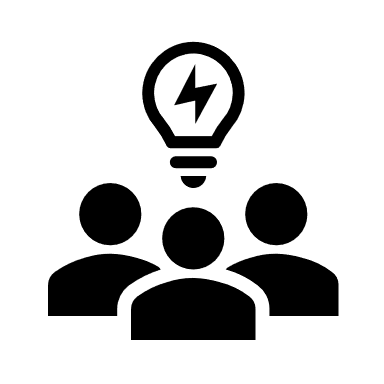 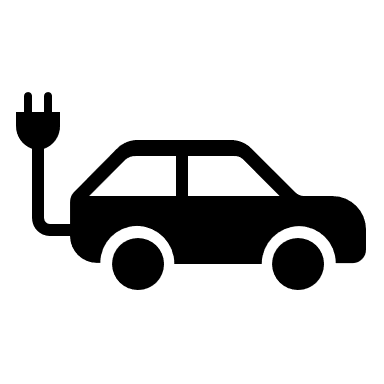 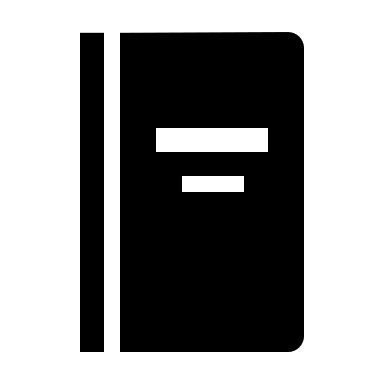 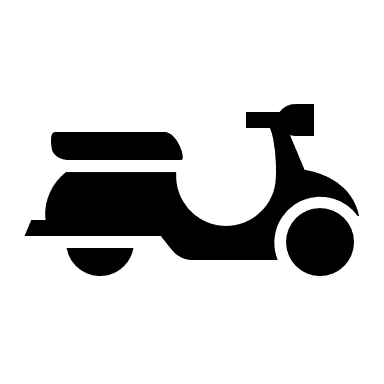 Plans de transformació tecnològica i negoci

Amb les següents fases:
Anàlisi del model de negoci actual de l'empresa
Exploració de noves oportunitats de negoci en la industria de la mobilitat i/o altres indústries i sectors
Priorització d'aquelles oportunitats de negoci més rellevants, de forma objectiva, amb uns criteris definits i justificats.
Selecció de la oportunitat de negoci en la que es focalitzarà l'empresa.
Desenvolupament d'un pla de negoci per l'oportunitat seleccionada incloent: a) Justificació de l'oportunitat, b) Definició de la proposta de valor de la nova iniciativa, indicant la diferenciació respecte les solucions ja existents, c) Estratègia, objectius i model de negoci, d) Pla de màrqueting, d'operacions i financer.
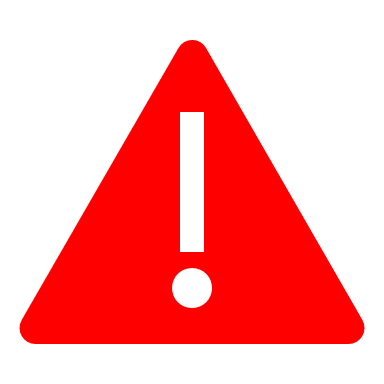 Despesa mínima i objecte de l’ajut a realitzar i justificar, 60% de la despesa considerada subvencionable: 
Si <60% Revocació de l’ajut
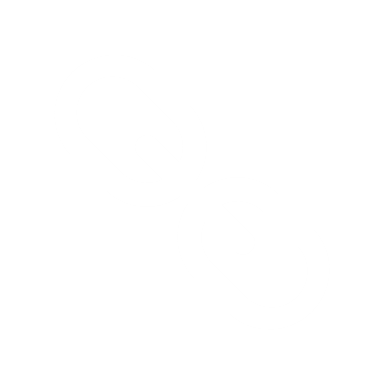 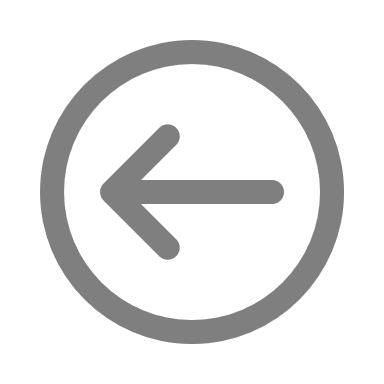 Màxim de 15.000 €
Guia justificació reflexió cadena valor automoció      Versió 1, 28 d'abril de 2021
Despeses subvencionables
Cliqueu a la icona per a consultar la bases reguladora 1 de l’annex 2
Per a dur a terme plans de transformació tecnològica i negoci arran d’impactes que afecten o afectaran de forma important:
Transició del sector automoció cap a la indústria de la nova mobilitat derivada de l'adopció de noves tecnologies i els requeriments en quant a sostenibilitat
Nou entorn socioeconòmic
Nous hàbits de consum i comportament
Nous canals de compra i venda
Nou entorn global
Nous actors en la cadena de valor
Noves possibilitats en quant a la mobilitat incloent el vehicle elèctric, autònom i més sostenible
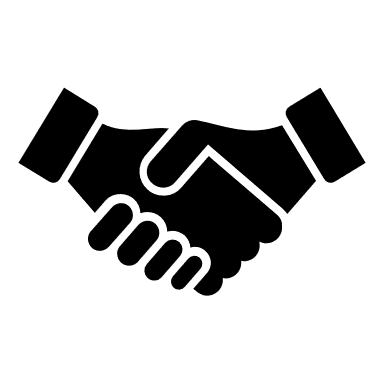 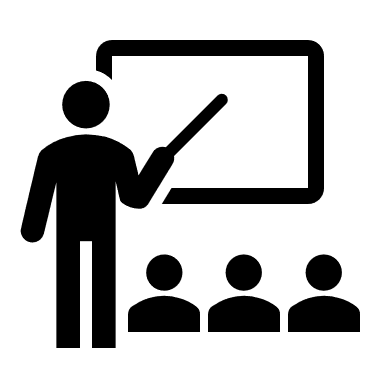 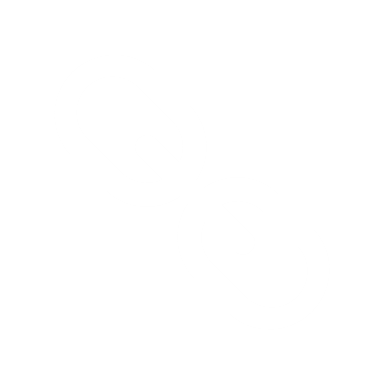 DESPESES D’ASSESSORAMENT EXTERN
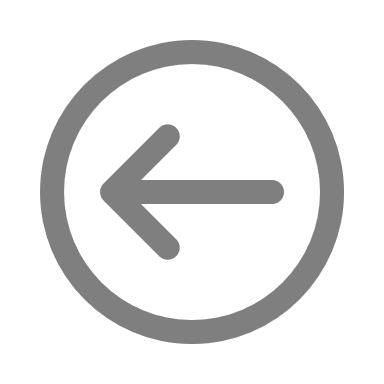 Guia justificació reflexió cadena valor automoció      Versió 1, 28 d'abril de 2021
Despeses no subvencionables
Cliqueu a la icona per a consultar les bases reguladores 4.3, 4.4 i 12.7
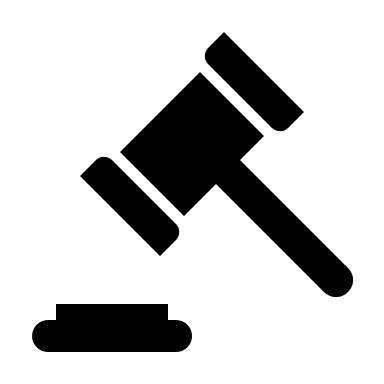 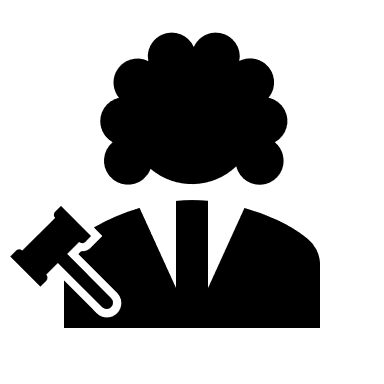 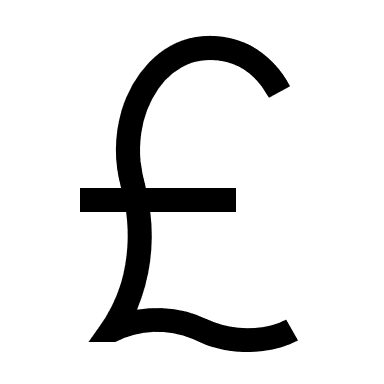 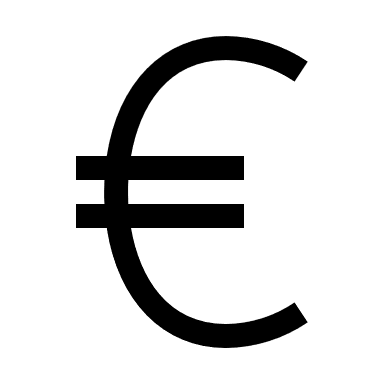 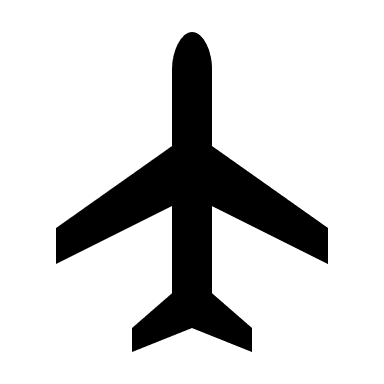 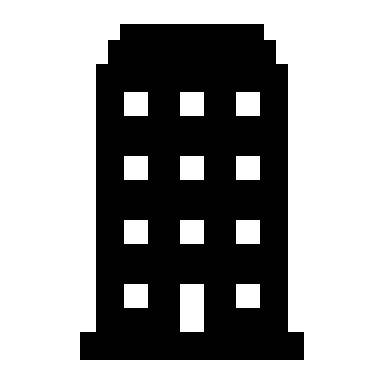 INTERESSOS DEUTORS COMPTES BANCARIS
DESPESES DE DESPLAÇAMENT I ALLOTJAMENT
DESPESES TRANSACCIONS FINANCERES
INTERESSOS, RECÀRRECS I SANCIONS
DESPESES LEGALS I JUDICIALS
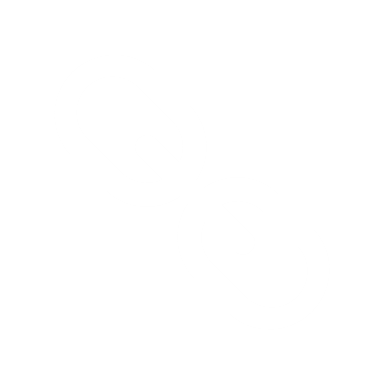 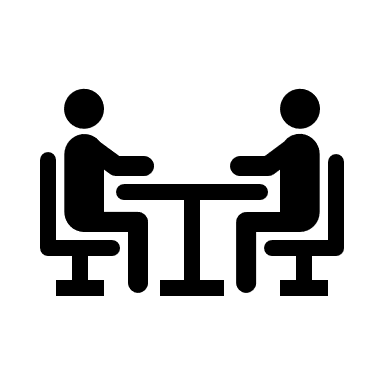 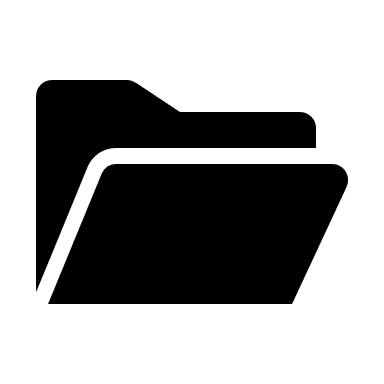 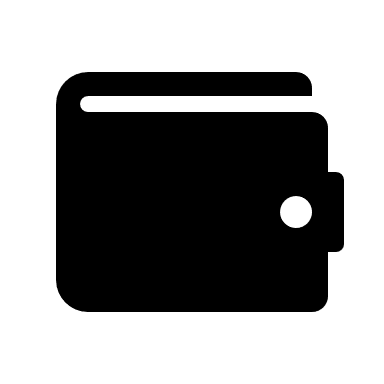 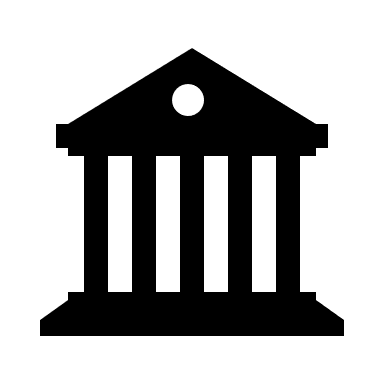 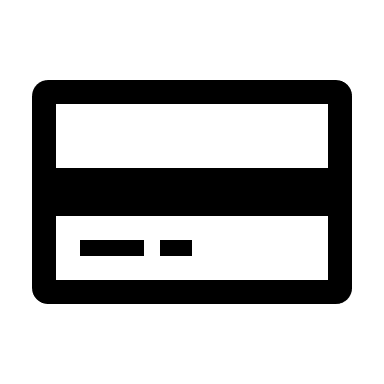 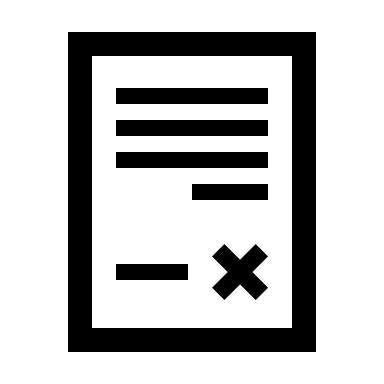 DESPESES PER A LA SOL·LICITUD DEL PROJECTE
VINCULACIÓ PROVEÏDOR-  SOL·LICITANT
PAGAMENTS EN EFECTIU SUPERIORS A 100 €
COMISSIONS I PÈRDUES DE CANVI
FACTURES ANTERIORS O POSTERIORS AL PROJECTE
IVA
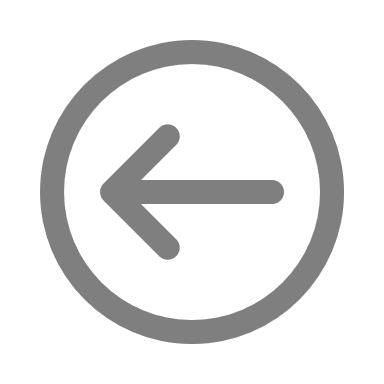 Guia justificació reflexió cadena valor automoció      Versió 1, 28 d'abril de 2021
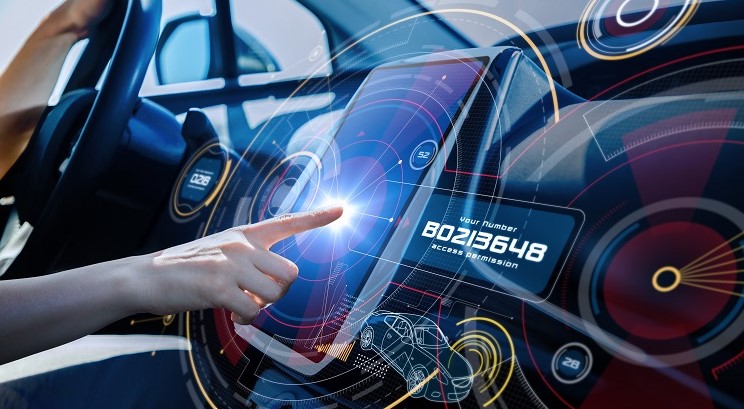 Publicitat
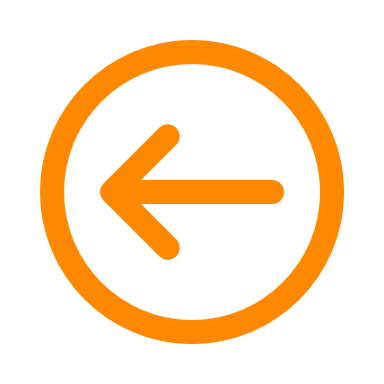 Retorn a l’índex
Guia justificació reflexió cadena valor automoció      Versió 1, 28 d'abril de 2021
Publicitat
Cliqueu a la icona per a consultar la base reguladora 19
L’empresa beneficiària ha de donar publicitat al finançament públic de l’activitat subvencionada.

S’ha de fer constar en qualsevol comunicació i difusió externa que l’actuació subvencionada s’ha realitzat “Amb el suport d’ACCIÓ”, fent constar el logo d’ACCIÓ en tots els elements informatius i publicitaris relacionats amb l’activitat subvencionada.
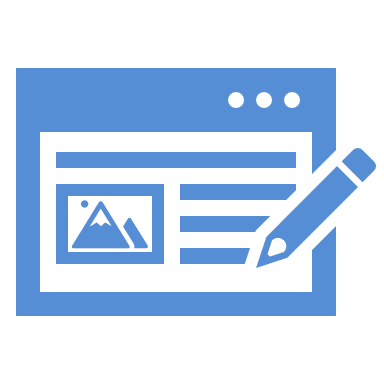 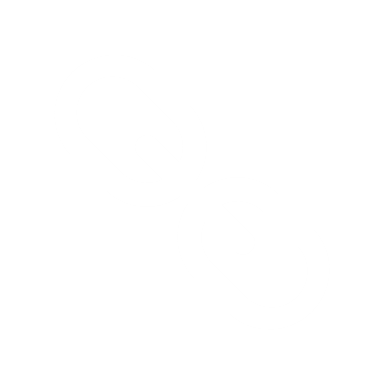 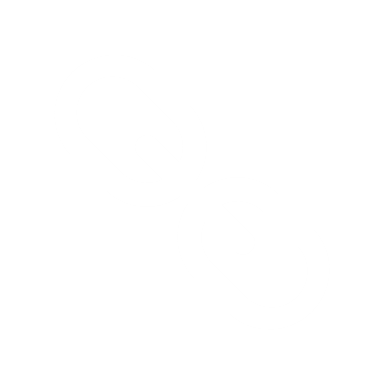 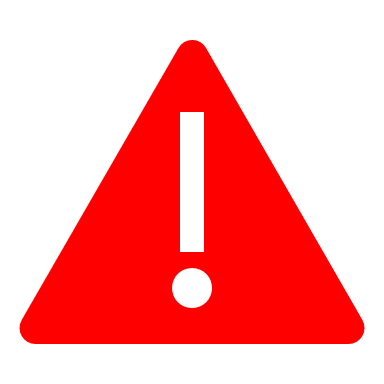 L’incompliment dels requisits de publicitat pot comportar la no subvencionabilitat de les despeses vinculades.
Cliqueu a la icona per a baixar-vos el logo d’ACCIÓ
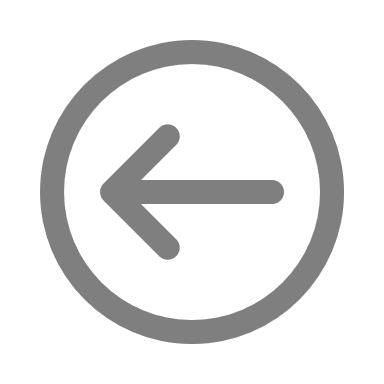 Guia justificació reflexió cadena valor automoció      Versió 1, 28 d'abril de 2021
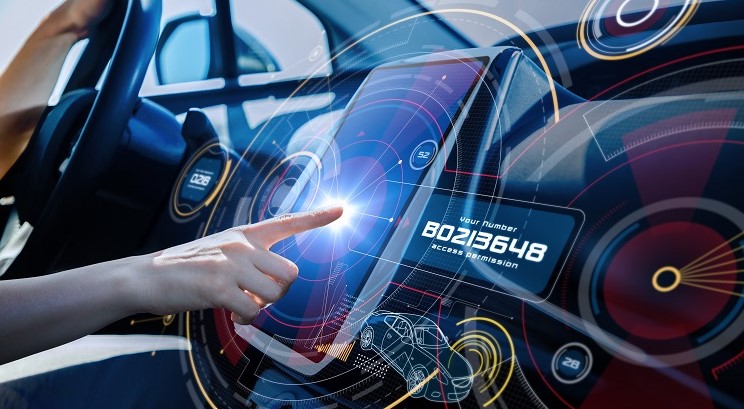 Justificació - Documentació
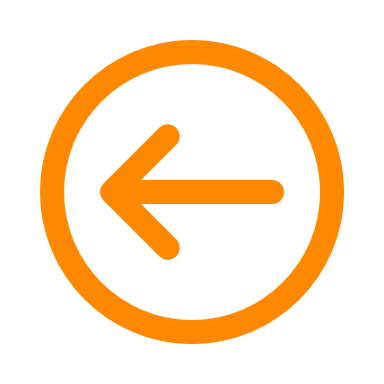 Retorn a l’índex
Guia justificació reflexió cadena valor automoció      Versió 1, 28 d'abril de 2021
Justificació - Documentació
Cliqueu a la icona per a consultar la base reguladora 12.1 a 12.3
Quan?
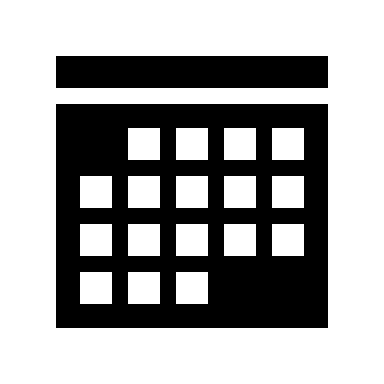 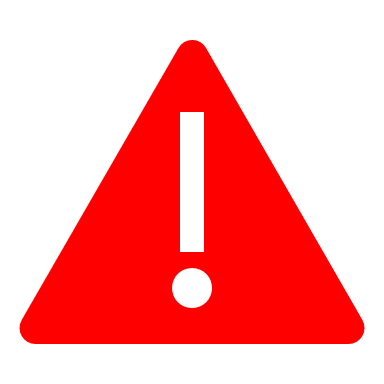 Com a màxim el 30/08/2021
No és possible l’ampliació del termini de justificació
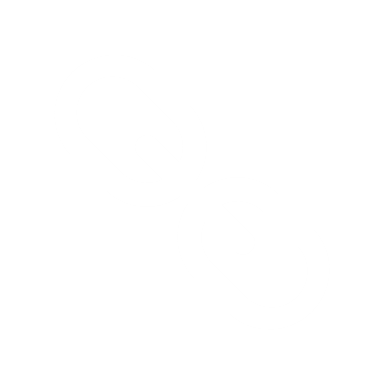 Per qui?
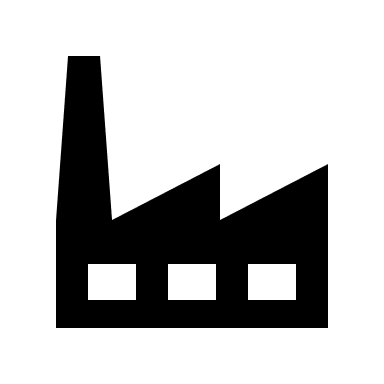 Abans de rebre qualsevol pagament l’empresa beneficiària haurà de complir amb les obligacions tributàries davant l'Estat, la Generalitat, la Seguretat Social, i no tenir deutes amb ACCIÓ ni amb les seves empreses participades
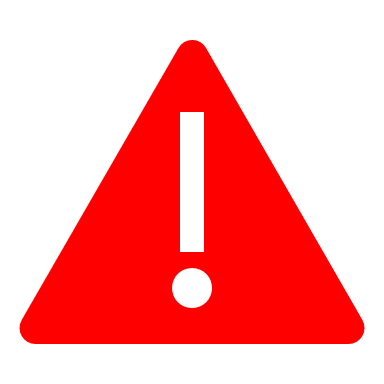 Empreses amb establiment operatiu a Catalunya
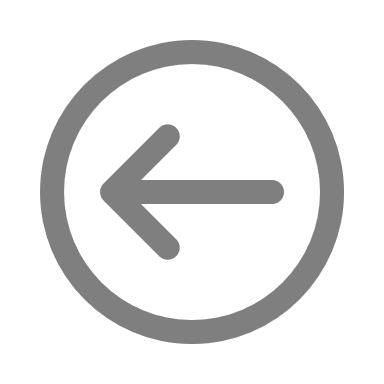 Guia justificació reflexió cadena valor automoció      Versió 1, 28 d'abril de 2021
Justificació - Documentació
Quina documentació s’ha de presentar?
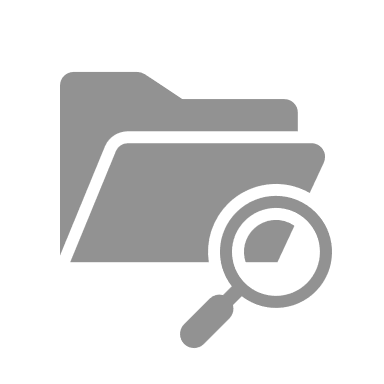 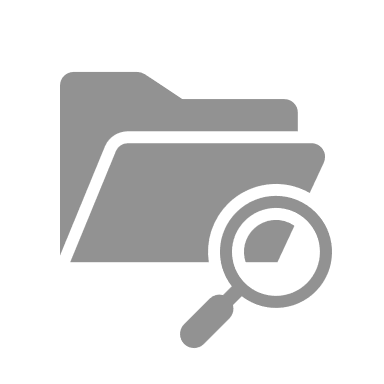 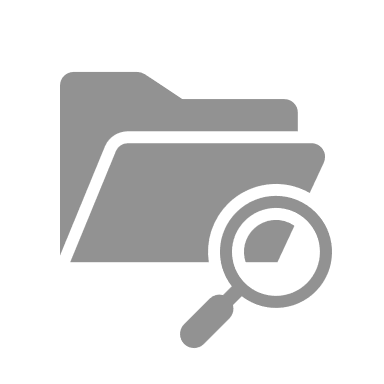 DOCUMENTACIÓ GENERAL – MODELS A COMPLIMENTAR
DOCUMENTACIÓ GENERAL – COMPROVANTS DE PAGAMENT
DOCUMENTACIÓ GENERAL – CONTRACTACIÓ
Cliqueu sobre cada botó per a accedir a la documentació necessària
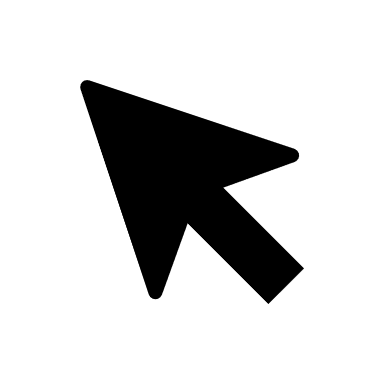 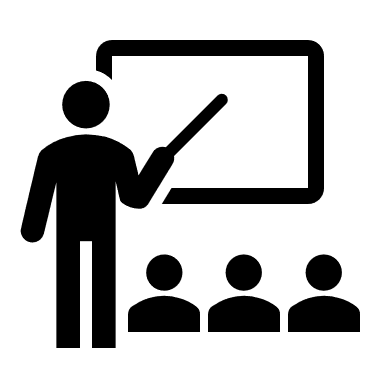 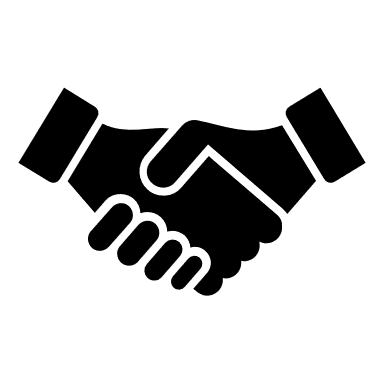 ASSESSORAMENT EXTERN
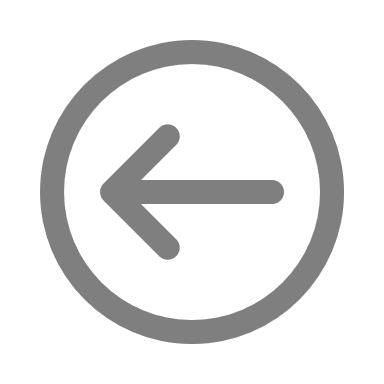 Guia justificació reflexió cadena valor automoció      Versió 1, 28 d'abril de 2021
Justificació - Documentació
Cliqueu a la icona per a consultar la base reguladora 4 de l’annex 2
Amb la justificació s’ha d’adjuntar la següent documentació complimentada:
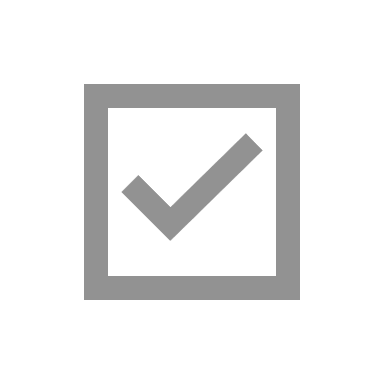 Memòria tècnica, signada digitalment per la persona representant legal de l’empresa i la persona consultora externa
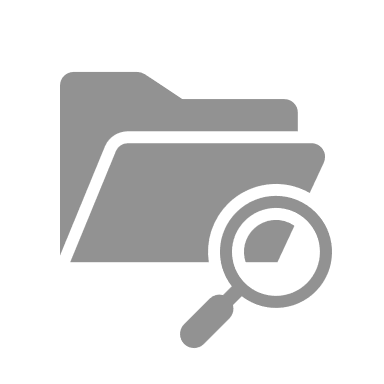 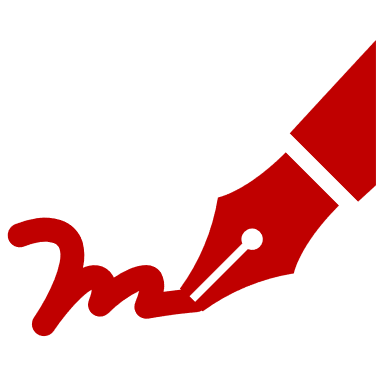 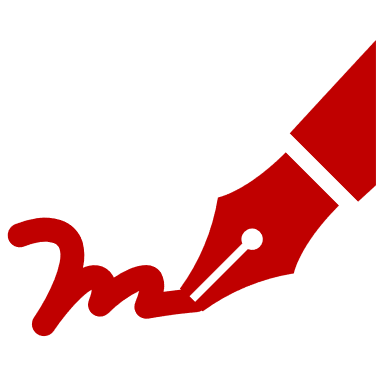 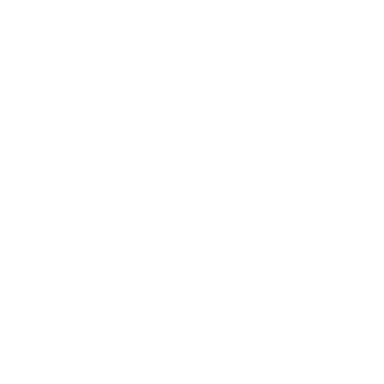 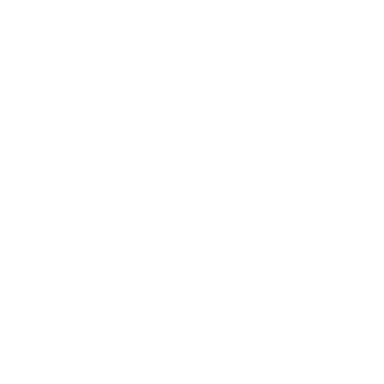 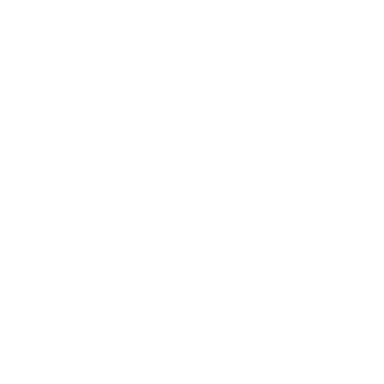 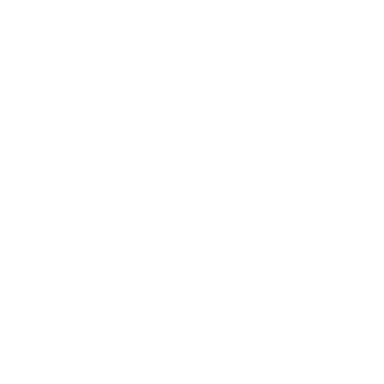 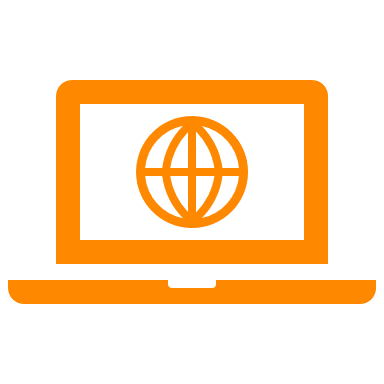 Model disponible
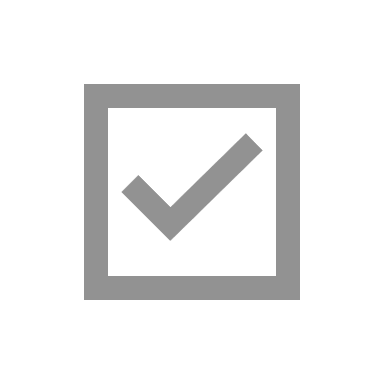 Declaracions responsables signades digitalment per la persona responsable legal conforme:
Declaració relativa a la no vinculació entre l’empresa beneficiària i la proveïdora
No concurrència amb d’altres ajuts
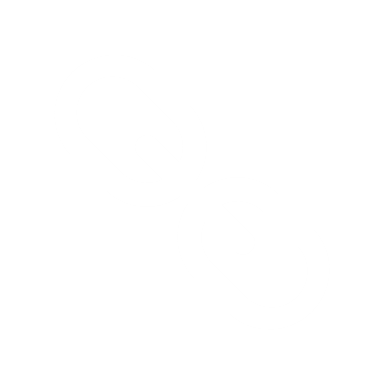 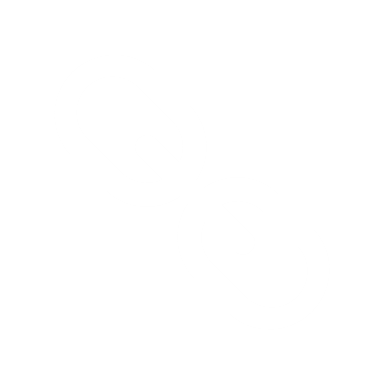 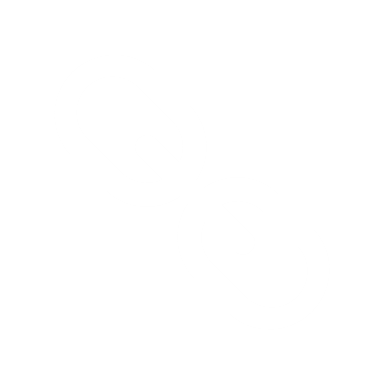 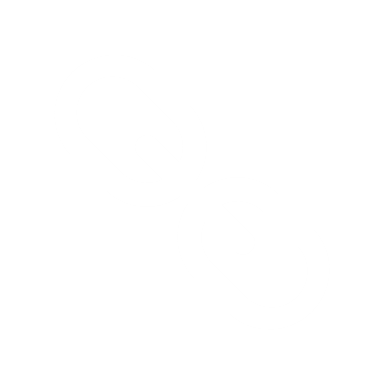 Model disponible
Documentació general
-
Models a complimentar
Model disponible
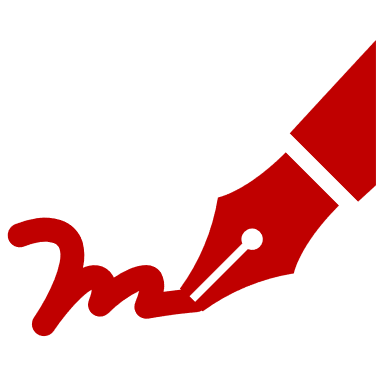 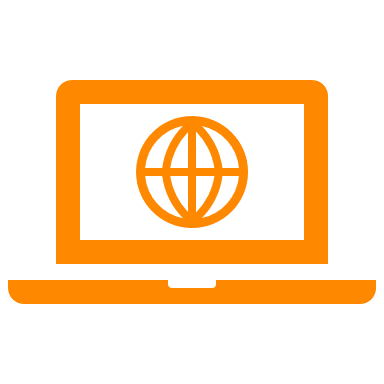 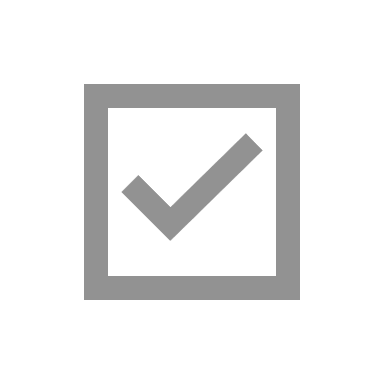 Si s’escau, memòria justificativa de les desviacions entre l’actuació justificada i la inicialment subvencionada
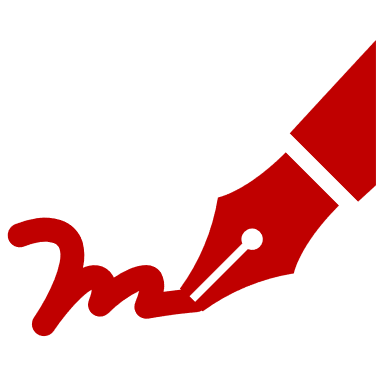 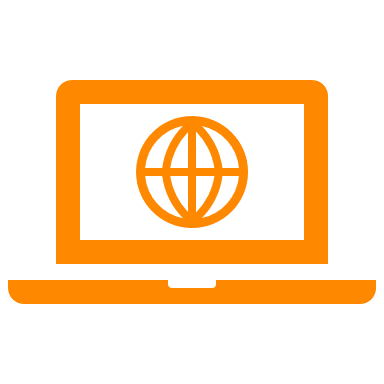 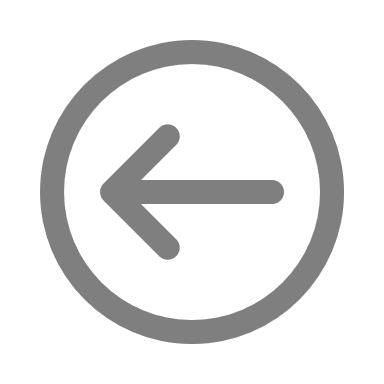 Guia justificació reflexió cadena valor automoció      Versió 1, 28 d'abril de 2021
Justificació - Documentació
Cliqueu a la icona per a consultar la base reguladora 4.5
Quan la despesa sigui igual o superior a 15.000 € (sense IVA) d’acord amb la Llei de contractes del sector públic, l’empresa ha d’aportar:
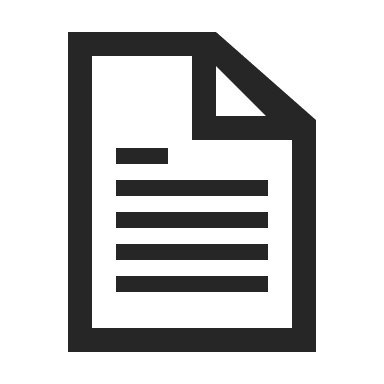 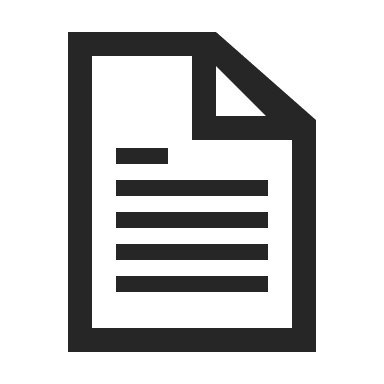 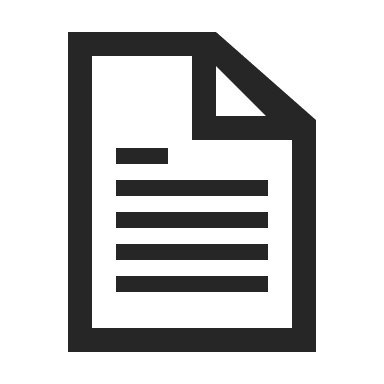 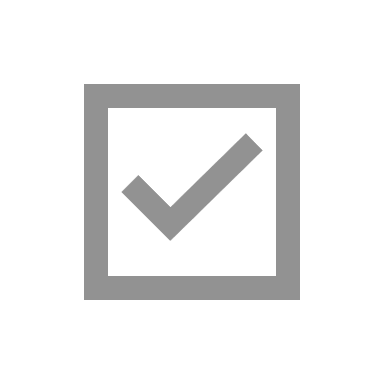 Com a mínim tres pressupostos de diferents proveïdors acreditats amb anterioritat a la contractació
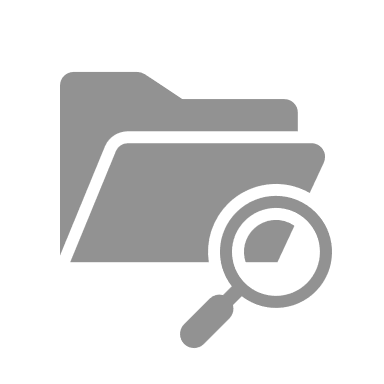 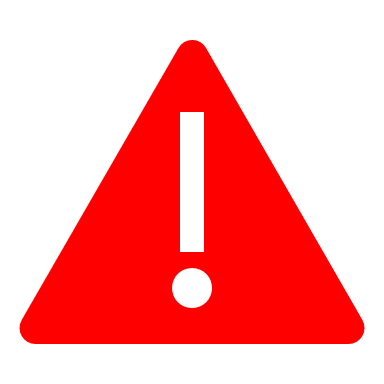 Excepcions
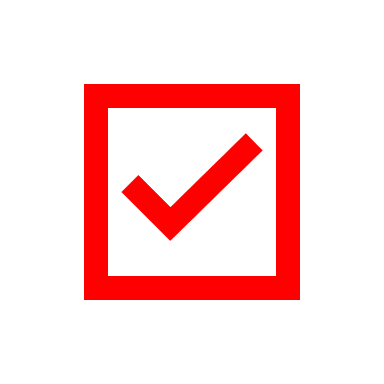 Quan la contractació s’hagi realitzat anteriorment a la data de concessió de la subvenció (veure resolució d’atorgament) no s’han d’aportar tres pressupostos però s’ha d’aportar documentació demostrativa de l’anterioritat
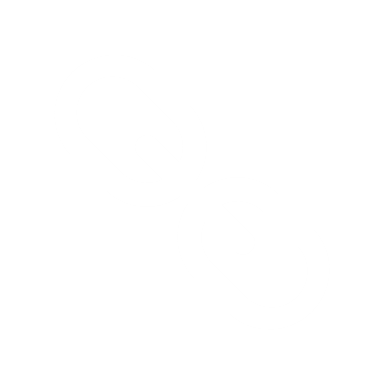 Documentació general
-
Contractació
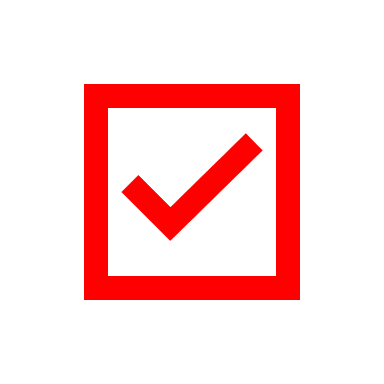 Quan no existeixen en el mercat suficients entitats que realitzin, presten o subministrin el servei, s’ha d’aportar un certificat d’una entitat externa especialista en la matèria que ho motivi
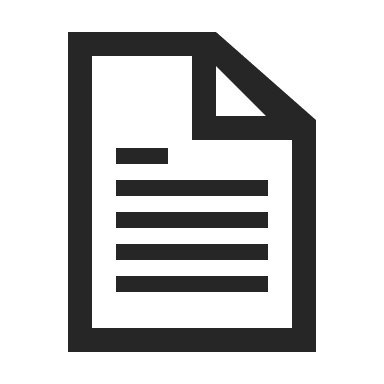 Si dels tres pressupostos no se selecciona l’oferta més avantatjosa
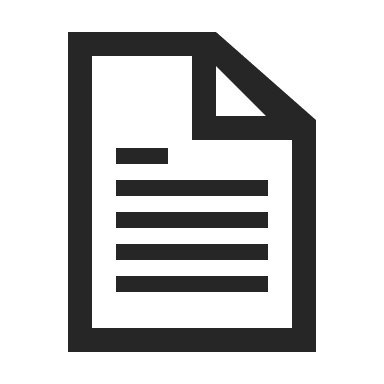 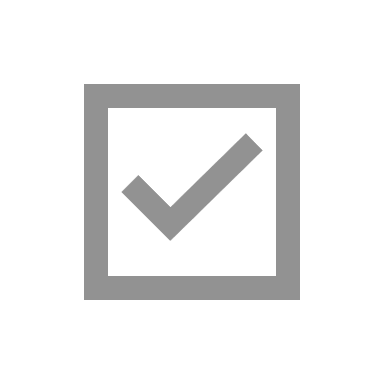 Un memòria on la persona representant legal de l’empresa beneficiària justifiqui la selecció
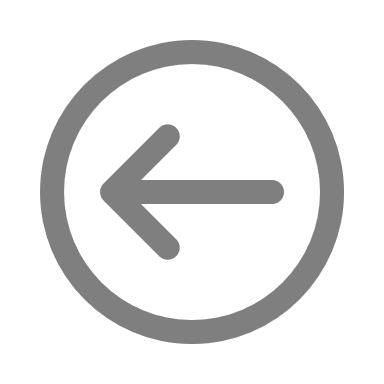 Guia justificació reflexió cadena valor automoció      Versió 1, 28 d'abril de 2021
Justificació - Documentació
Cliqueu a la icona per a consultar la base reguladora 12.7
La justificació ha d’incloure la següent documentació pel que fa als comprovants de pagament:
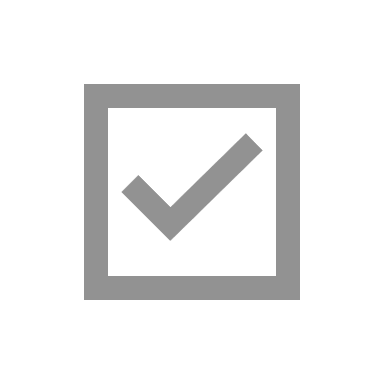 Comprovant de pagament bancari (extracte del compte bancari, rebut bancari, justificant de la transferència o certificat bancari)
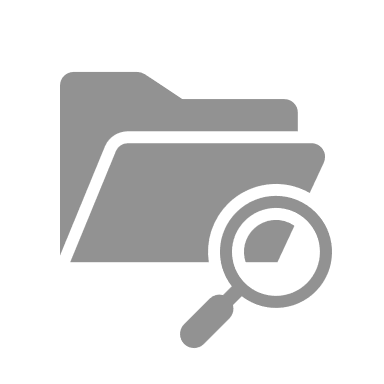 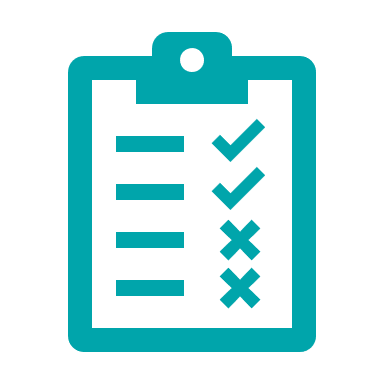 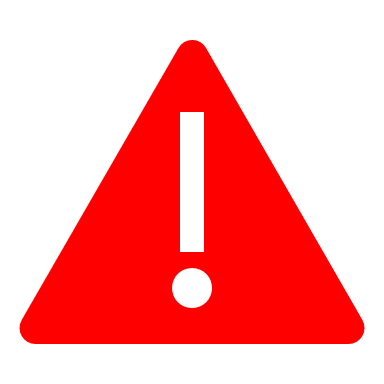 Com a màxim 2 mesos després de la data màxima establerta pels documents justificatius
Si el pagament es realitza en una moneda diferent a l’euro: 
Document bancari en el que consti el tipus de canvi aplicat a la data de la factura
Han d’indicar:

Identificació de la entitat beneficiària (NIF i denominació social)
Concepte i referència al número de factura 
Si el document no fa referència a les factures, acompanyar de documentació complementària
Si un pagament engloba a diverses factures aportar una relació de les factures amb els imports
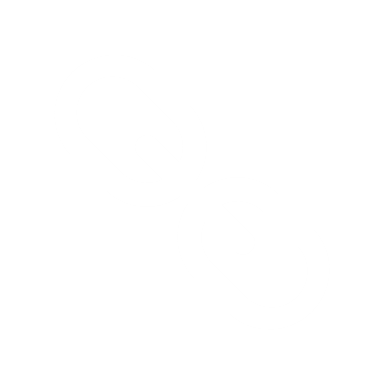 Documentació general
-
Comprovants de pagament
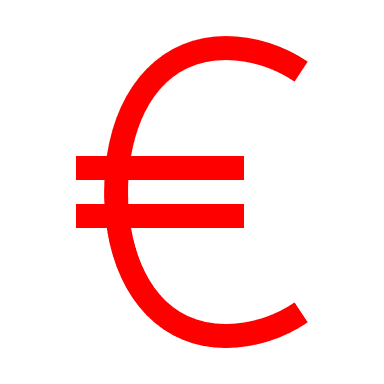 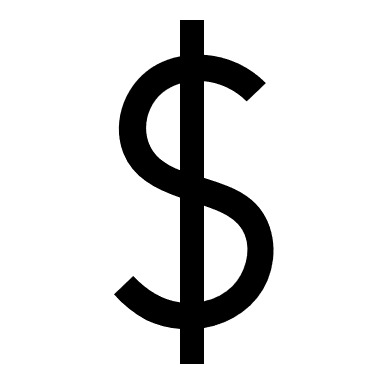 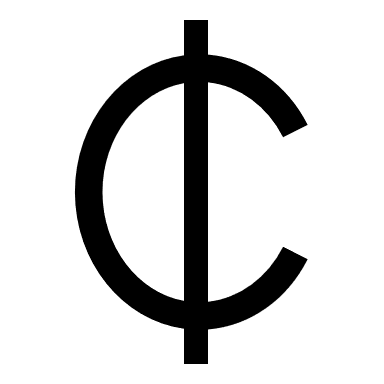 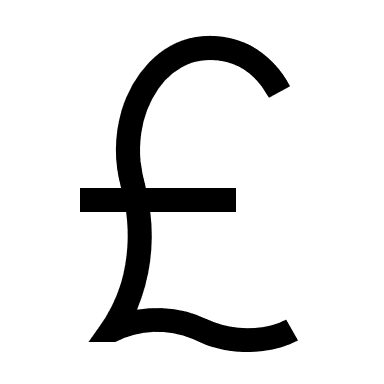 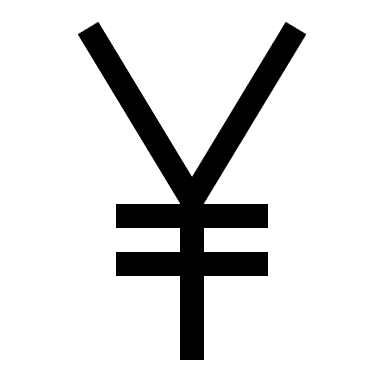 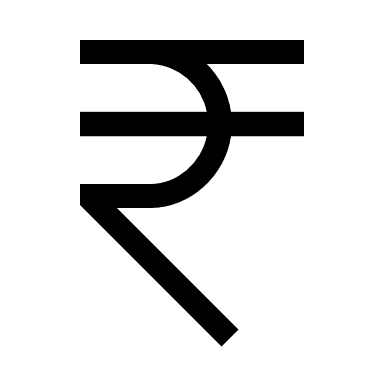 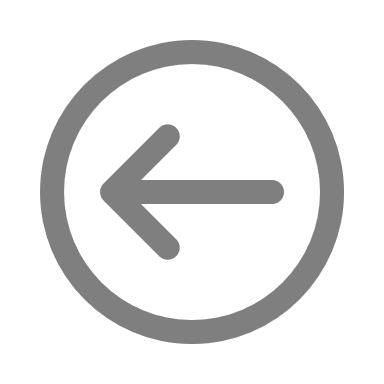 Guia justificació reflexió cadena valor automoció      Versió 1, 28 d'abril de 2021
Justificació - Documentació
Cliqueu a la icona per a consultar la base reguladora 12.7
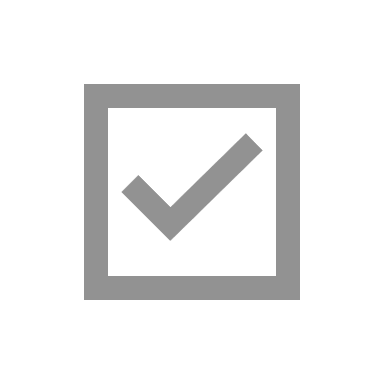 Comprovant de pagament bancari
Casuística:
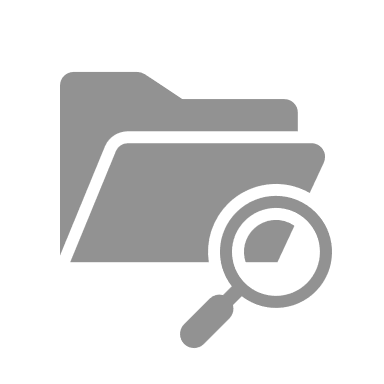 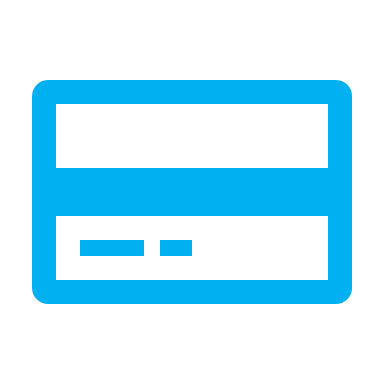 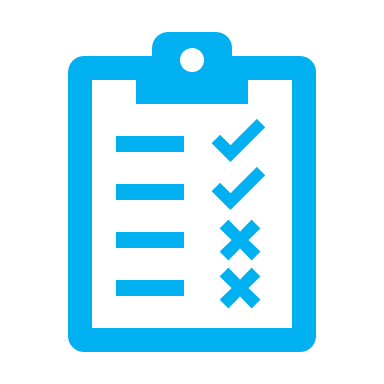 Remesa
Desglossament mitjançant:
Certificat bancari signat i segellat per l’entitat financera 
Personal: Nom, nòmina, import i data
Rebut de liquidació: Codi cotització, data i import
Factura: Proveïdor, número, import i data
Llistat de les transferències amb apunt bancari amb el total de la remesa
Personal: Noms, imports individuals, data i suma total
Rebut de liquidació: Data i import
Factura: Proveïdor, import i data
Transferència bancària
Resguard de la transferència on es pugui identificar:
Ordenant
Destinatari
Concepte
Import
Data
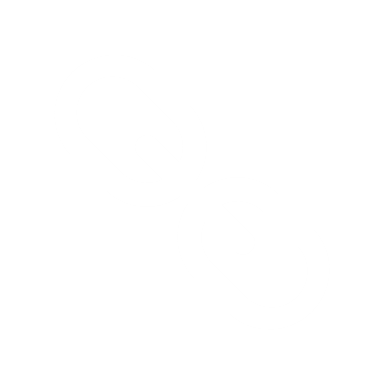 Documentació general
-
Comprovants de pagament
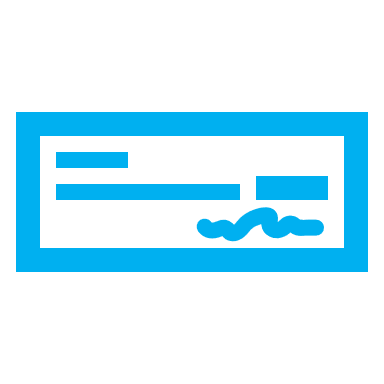 Xec nominatiu o pagaré
Còpia del document i còpia extracte bancari
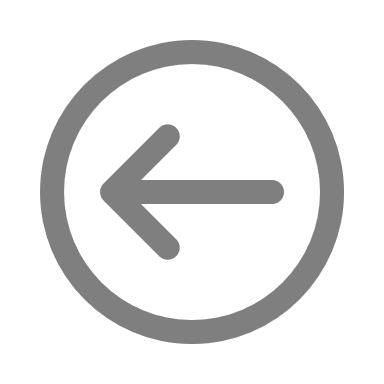 Guia justificació reflexió cadena valor automoció      Versió 1, 28 d'abril de 2021
Justificació - Documentació
Cliqueu a la icona per a consultar les bases reguladores 12.5 a 12.7 i la base 4 de l’annex 2
Assessorament extern
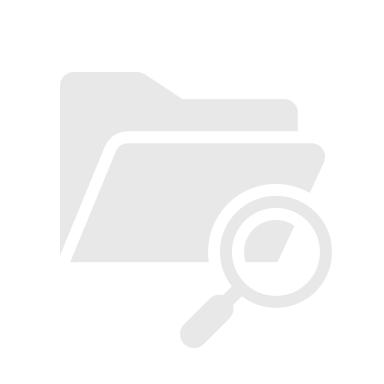 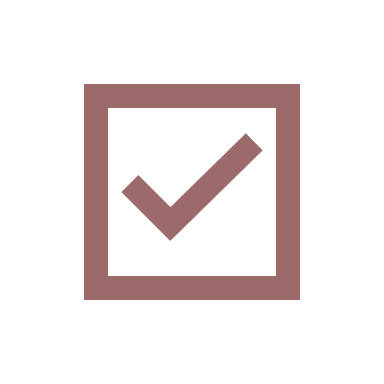 Factures electròniques o escanejades de tot el període subvencionat en el format que estableix el Reial Decret 1619/2012
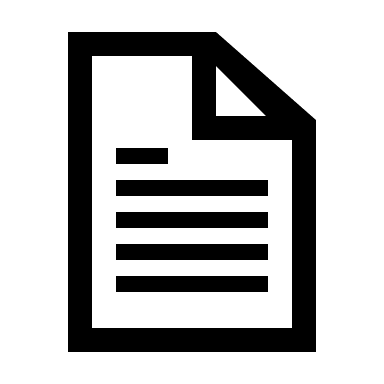 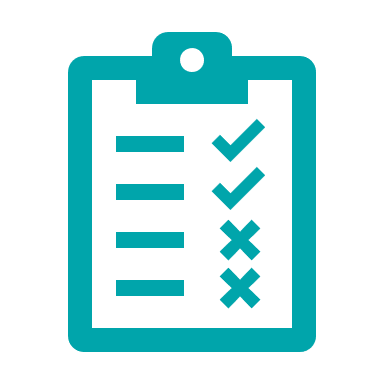 Cliqueu a la icona per a consultar el Reial Decret
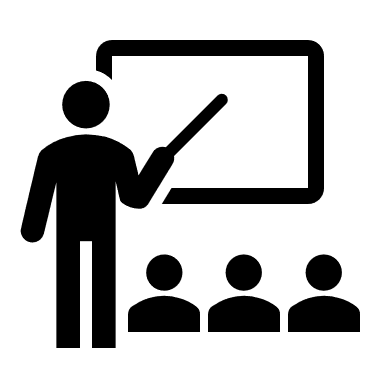 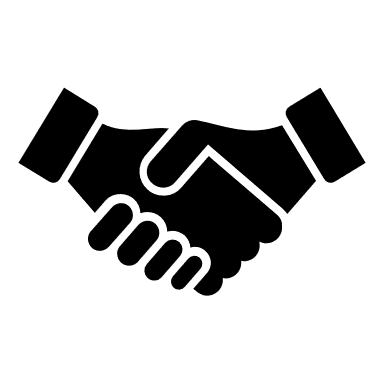 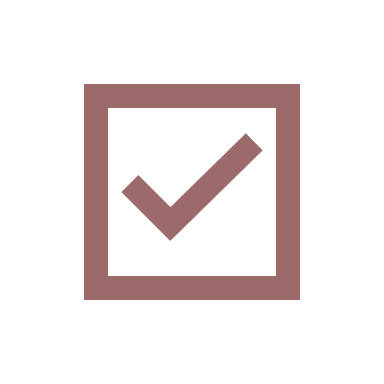 Comprovants de pagament bancari. Veure secció específica
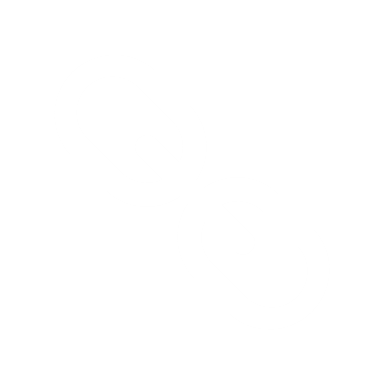 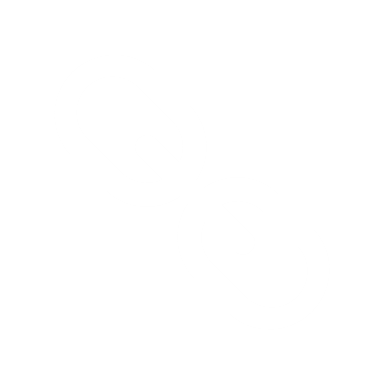 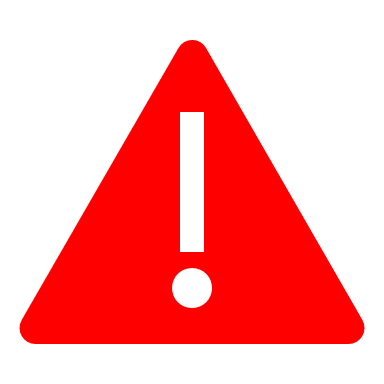 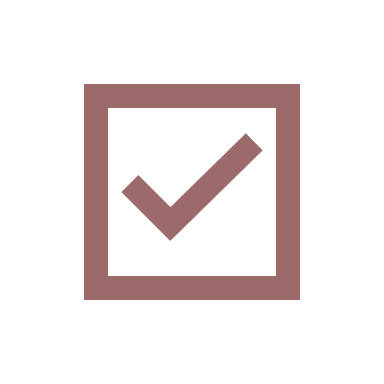 Si s’escau, documentació que justifiqui la realització de l’actuació subvencionada (estudis, informes i/o lliurables)
Recordeu els criteris de despeses subvencionables Veure secció específica
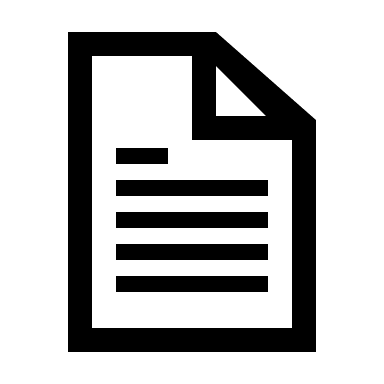 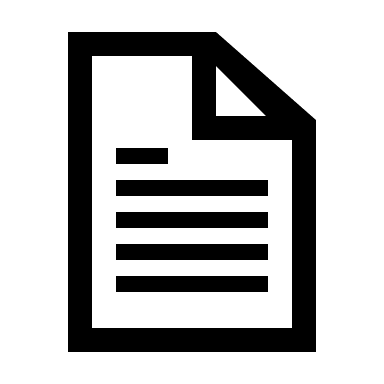 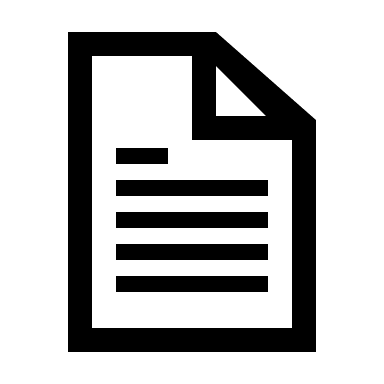 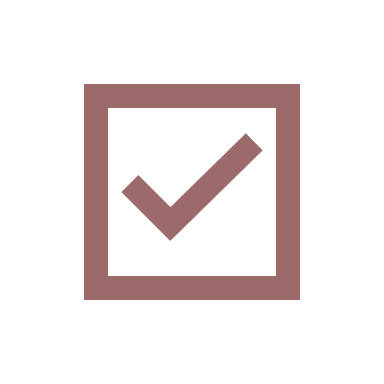 Si s’escau, tres pressupostos de diferents proveïdors. Veure secció específica
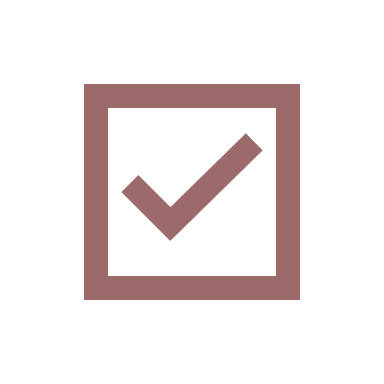 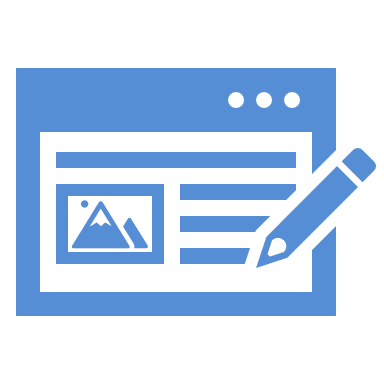 Si s’escau, documentació demostrativa de les accions realitzades en matèria de publicitat. Veure secció específica
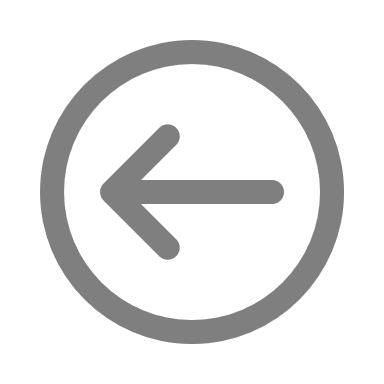 Guia justificació reflexió cadena valor automoció      Versió 1, 28 d'abril de 2021
Justificació - Documentació
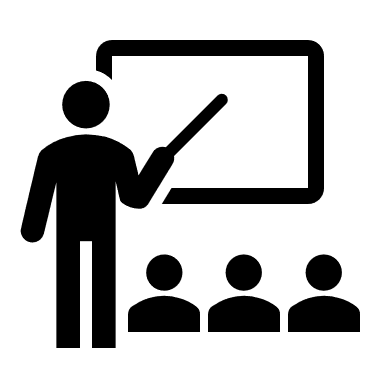 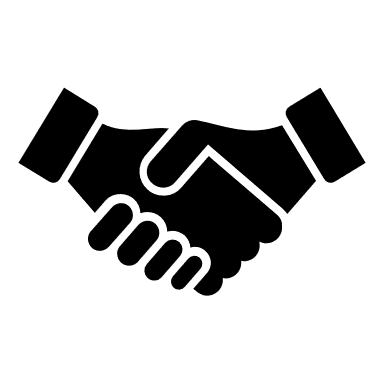 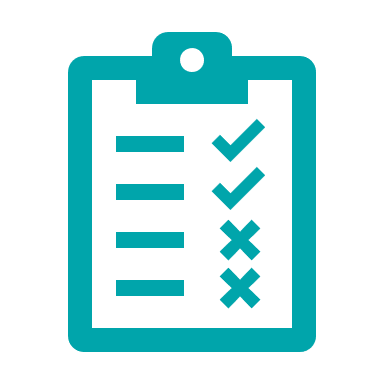 ASSESSORAMENT EXTERN
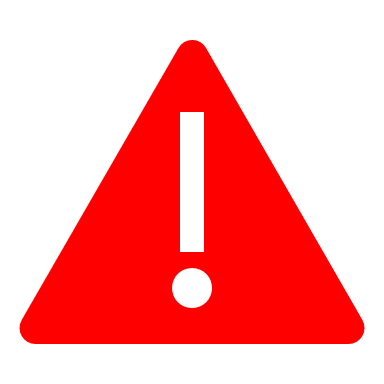 Adjuntar-ho tota la documentació justificativa en un únic document pdf, zip o rar
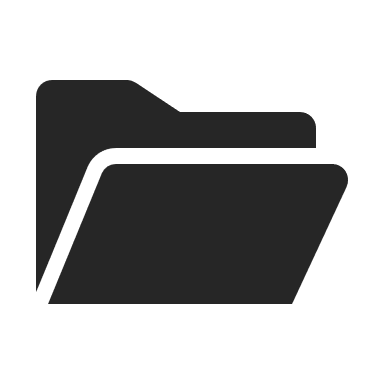 ZIP / RAR
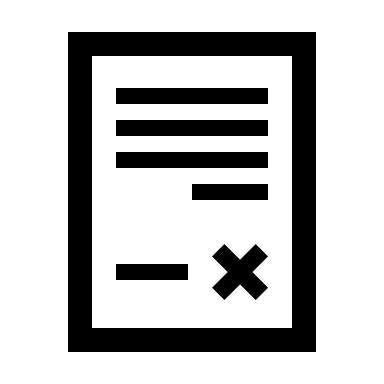 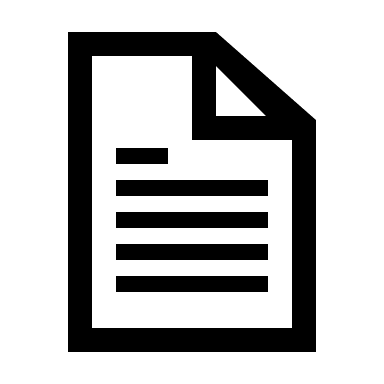 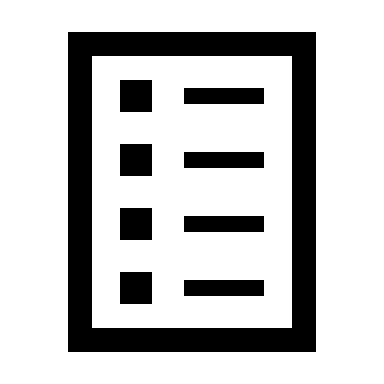 PDF
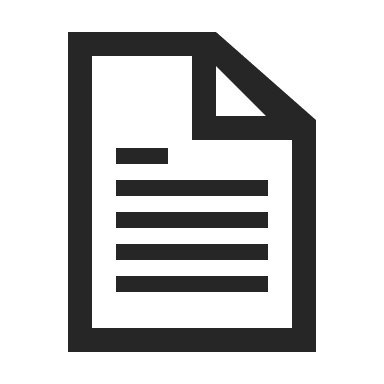 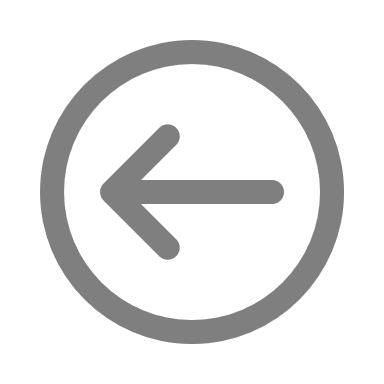 Guia justificació reflexió cadena valor automoció      Versió 1, 28 d'abril de 2021
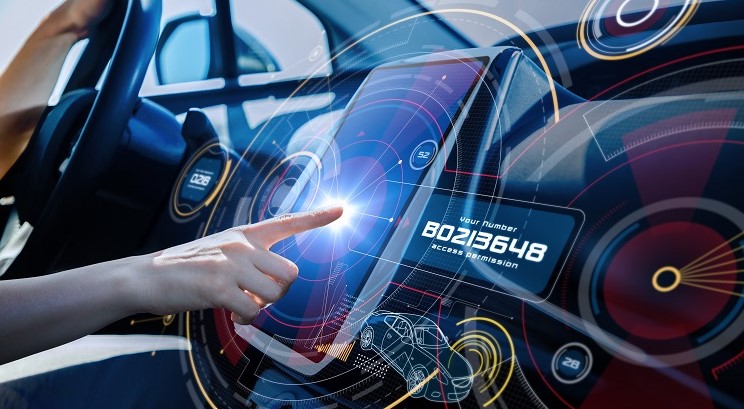 Justificació - Presentació
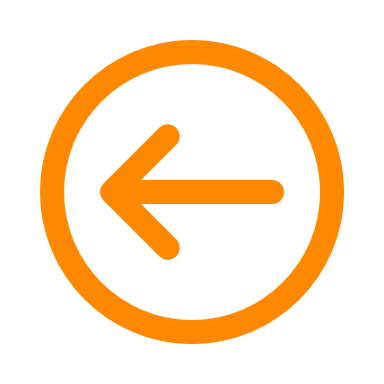 Retorn a l’índex
Guia justificació reflexió cadena valor automoció      Versió 1, 28 d'abril de 2021
Justificació - Presentació
Com i on elaborar i enviar la justificació?
1
Preparar tota la documentació annexa
Organitzar i preparar prèviament la documentació que s’ha d’adjuntar a la justificació. Veure secció específica
2
Preparar el formulari de justificació
Cliqueu a la icona per a accedir a la justificació en línia
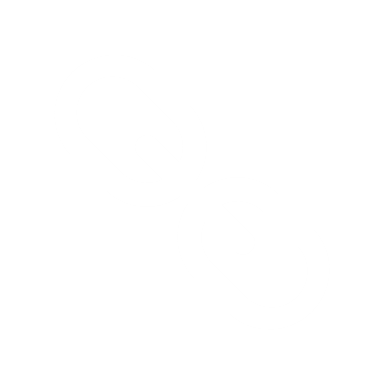 Accedir al formulari, en format html, de justificació en línia
Hi ha un temps determinat per a fer la presentació de la justificació.
És aconsellable accedir prèviament al formulari en línia per a descarregar i omplir a banda l’Excel de despeses que formarà part de la justificació. 
És necessari disposar de signatura electrònica com a persona representant legal per a poder finalitzar la justificació.
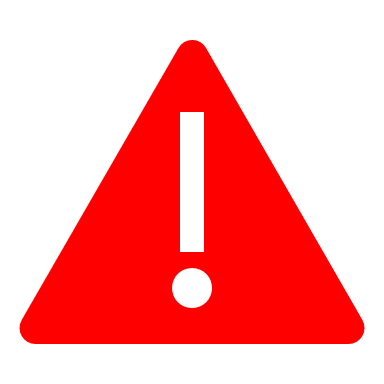 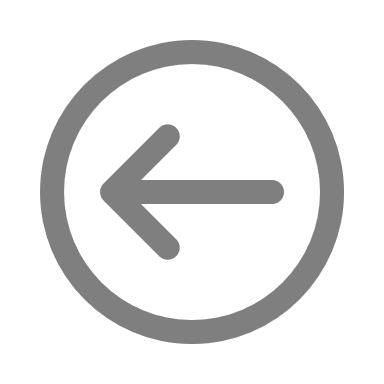 Guia justificació reflexió cadena valor automoció      Versió 1, 28 d'abril de 2021
Justificació - Presentació
Cliqueu a la icona per a accedir a la justificació en línia
2
Preparar el formulari de justificació
Una vegada dins del formulari de justificació, introduir un nom pel tràmit - codi personal (optatiu) i clicar sobre Recuperar dades
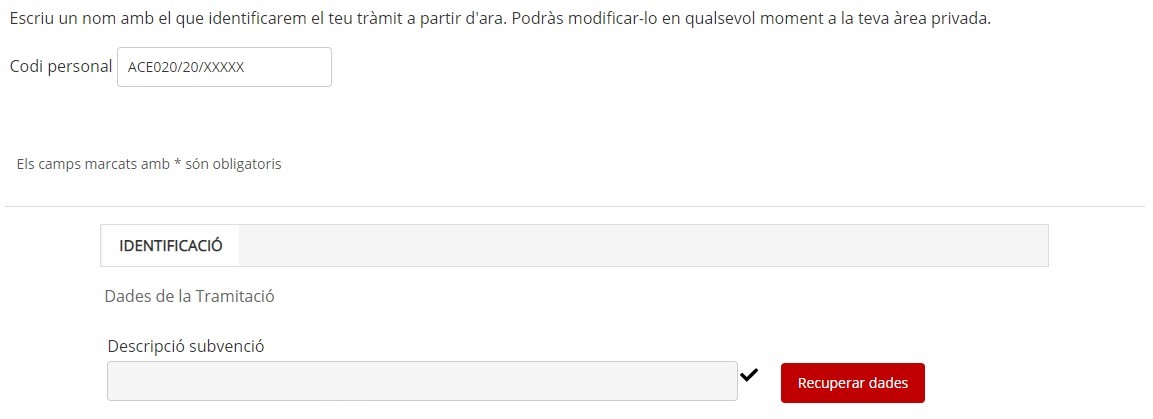 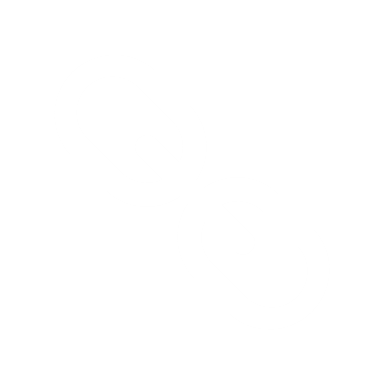 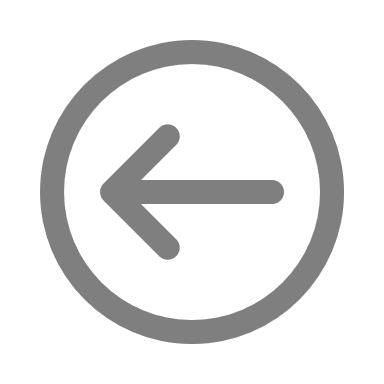 Guia justificació reflexió cadena valor automoció      Versió 1, 28 d'abril de 2021
Justificació - Presentació
Cliqueu a la icona per a accedir a la justificació en línia
2
Preparar el formulari de justificació
A continuació cliqueu sobre Descarregueu compte justificatiu
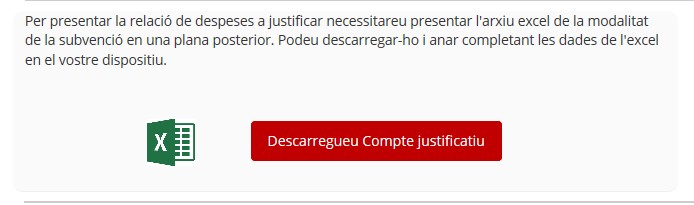 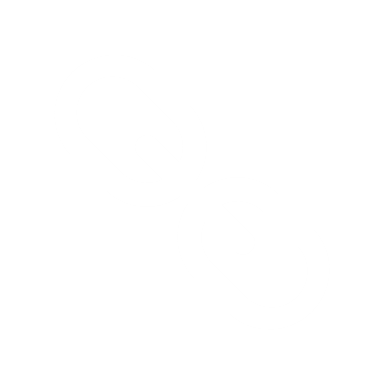 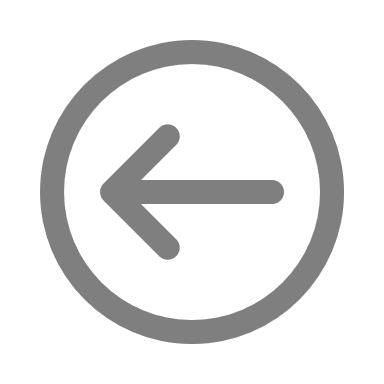 Guia justificació reflexió cadena valor automoció      Versió 1, 28 d'abril de 2021
Justificació - Presentació
Cliqueu a la icona per a accedir a la justificació en línia
2
Preparar el formulari de justificació
Ompliu l’Excel en totes les seves columnes, seguint les instruccions disponibles a la primera pestanya del mateix document:
Columna A Tipus de despesa: Seleccionar Directa 
Columna B Concepte de despesa: Seleccionar Servei Professional (Assessorament extern) 
Columna C Núm factura: Indicar el número de la factura per a cada despesa d'assessorament extern
Columna D Data emissió justificant: Per a factures, data d’emissió de la factura en format DD/MM/AAAA
Columna E Data de pagament: Per a factures, data de pagament de la factura en format DD/MM/AAAA
Columna F Nom creditor/treballador: Indicar el nom complet del creditor 
Columna G NIF: Número d’identificació fiscal del creditor 
Columna H Descripció: Breu descripció de la despesa
Columna I Import total justificant: Per a despeses amb factura: Import total base de la factura, sense IVA
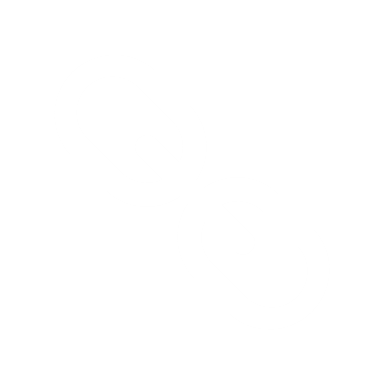 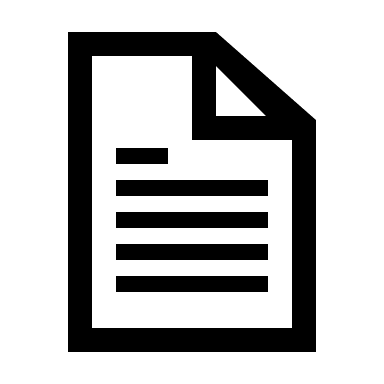 XLSX
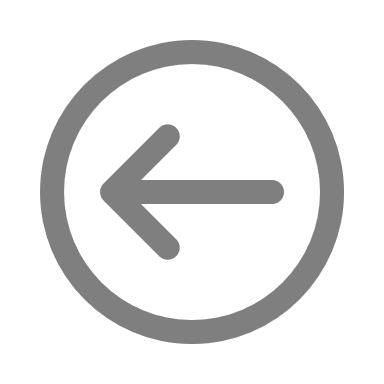 Guia justificació reflexió cadena valor automoció      Versió 1, 28 d'abril de 2021
Justificació - Presentació
Cliqueu a la icona per a accedir a la justificació en línia
2
Preparar el formulari de justificació
Columna J Import IVA: Import de l’IVA de la factura 
Columna K Import imputat a l’acció: Import de la factura (sense IVA) que s’imputa al projecte
Columna L Import imputat a la subvenció: Import d’ajut que es correspon a aquesta factura (Import de la Columna K multiplicat pel percentatge de subvenció)
Columna M Import imputat a altra subvenció: Si s’escau, import total del justificant que s'ha presentat prèviament en d'altres subvencions
Columna N Òrgan concedent: Si s’escau, òrgan que concedeix l'altra subvenció on s'ha presentat el justificant actual
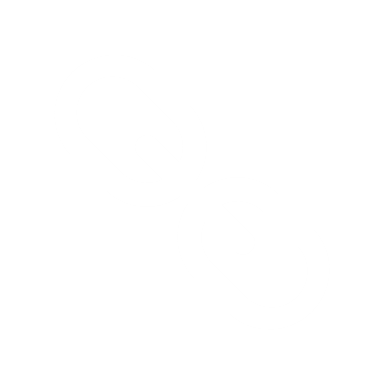 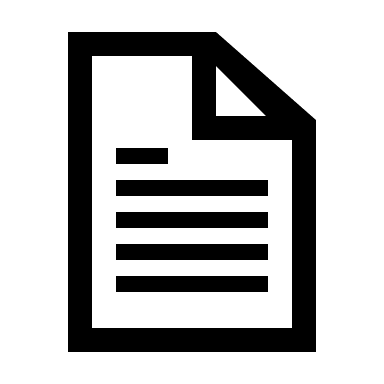 XLSX
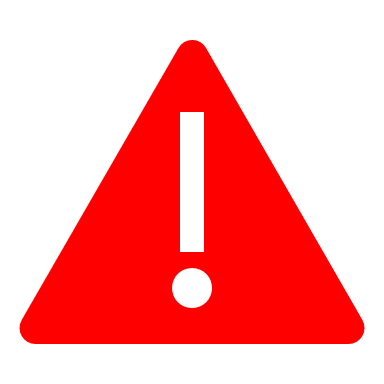 Una vegada complimentat l’Excel deseu-lo a l’ordinador, el necessitareu més endavant
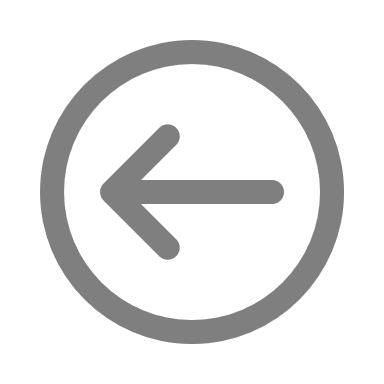 Guia justificació reflexió cadena valor automoció      Versió 1, 28 d'abril de 2021
Justificació - Presentació
Cliqueu a la icona per a accedir a la justificació en línia
2
Preparar el formulari de justificació
A Document d’Identitat indicar el NIF de l’empresa i a Expedient, el codi d’expedient disponible a la resolució d’atorgament (format ACE020/20/XXXXXX) i clicar sobre Cercar accions
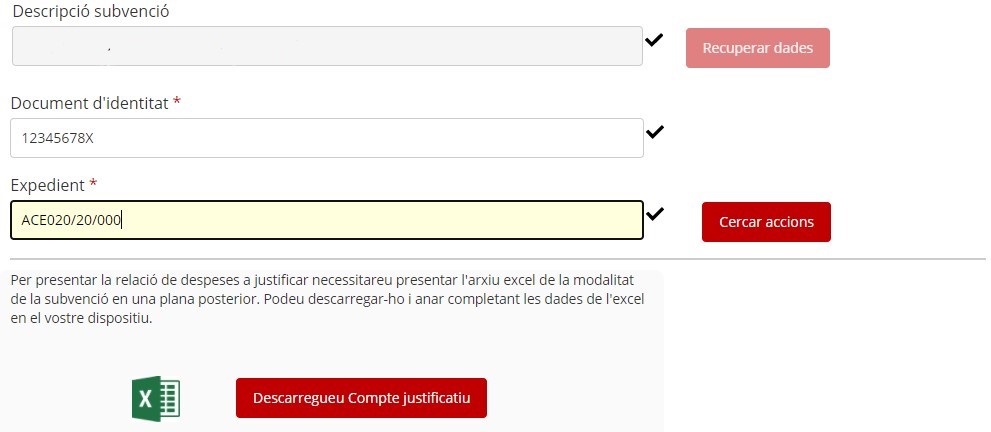 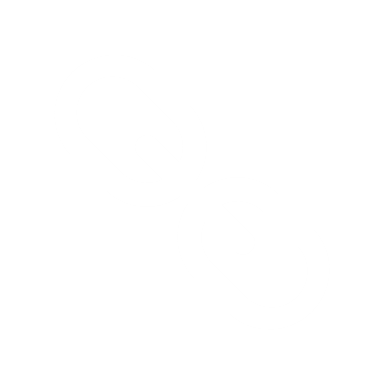 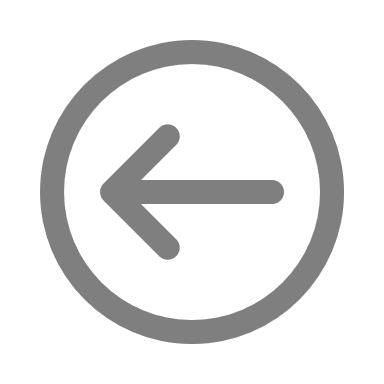 Guia justificació reflexió cadena valor automoció      Versió 1, 28 d'abril de 2021
Justificació - Presentació
Cliqueu a la icona per a accedir a la justificació en línia
2
Preparar el formulari de justificació
Es carregarà la informació de la subvenció atorgada. 
Al final de la pàgina haureu d’indicar si heu demanat altres ajuts per a la mateixa finalitat marcant NO/SÍ i clicant a Següent.
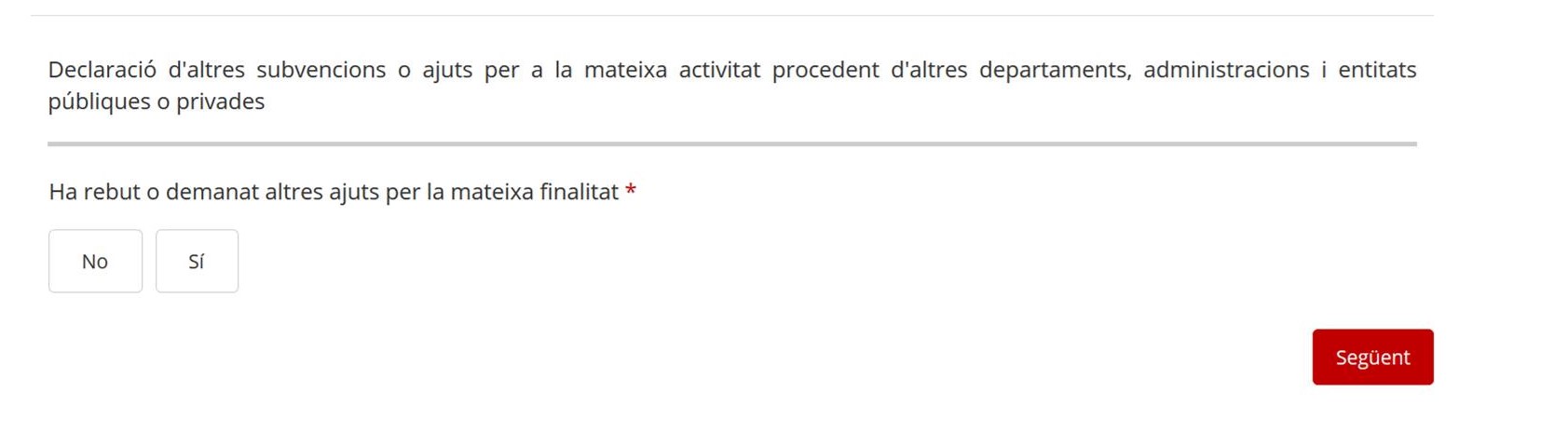 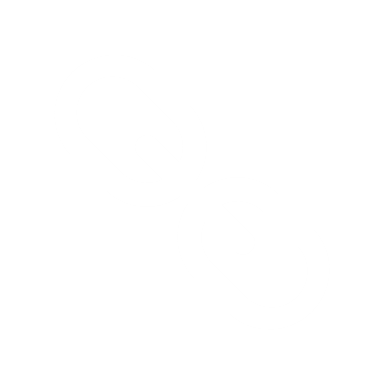 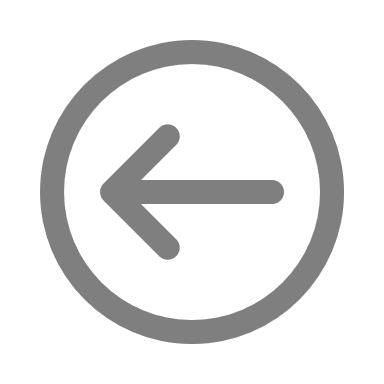 Guia justificació reflexió cadena valor automoció      Versió 1, 28 d'abril de 2021
Justificació - Presentació
Cliqueu a la icona per a accedir a la justificació en línia
2
Preparar el formulari de justificació
En el cas de marcar SÍ s’han rebut o demanat altres ajuts per a la mateixa finalitat omplir les dades i clicar a Següent.
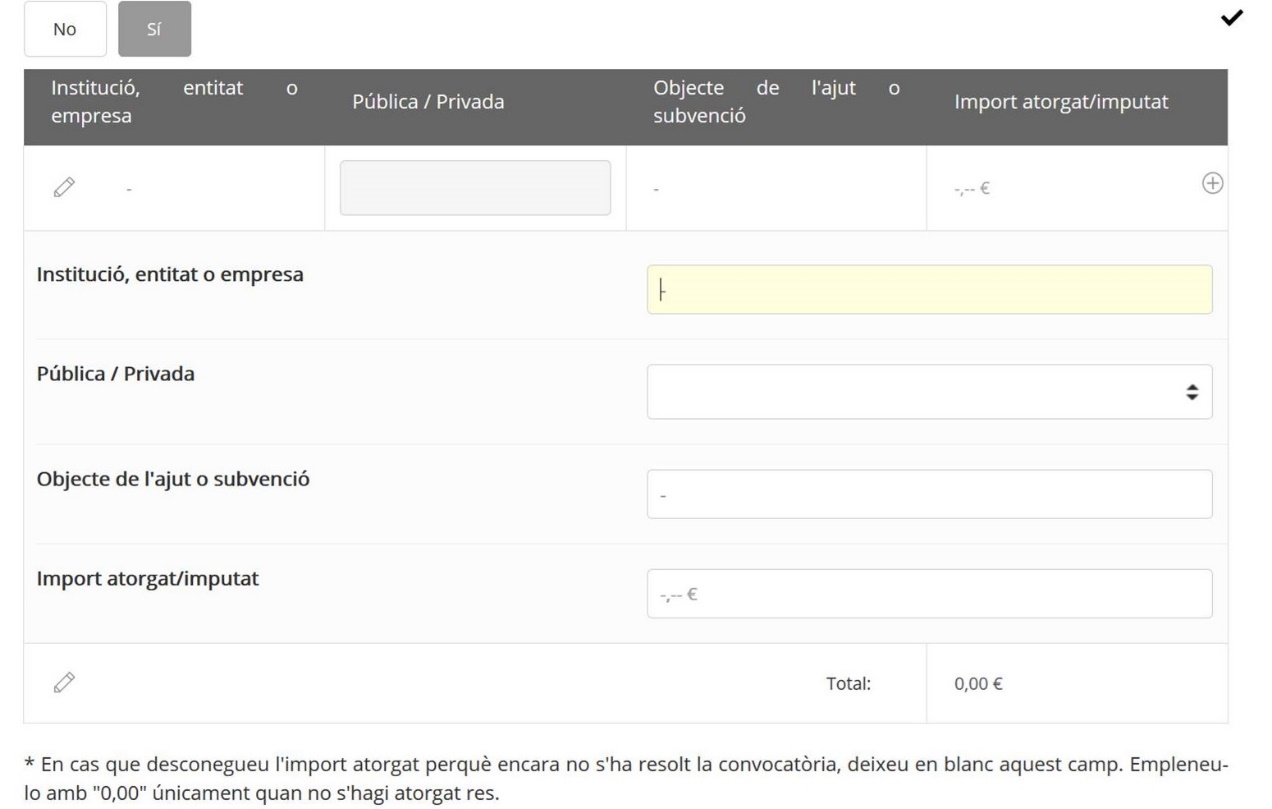 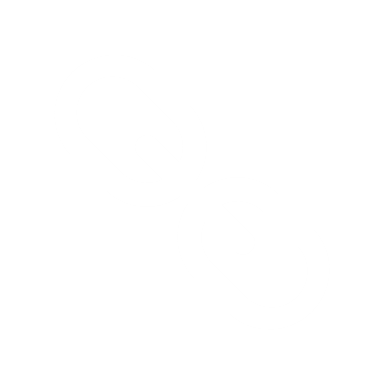 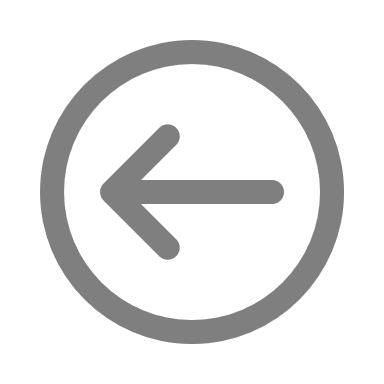 Guia justificació reflexió cadena valor automoció      Versió 1, 28 d'abril de 2021
Justificació - Presentació
Cliqueu a la icona per a accedir a la justificació en línia
2
Preparar el formulari de justificació
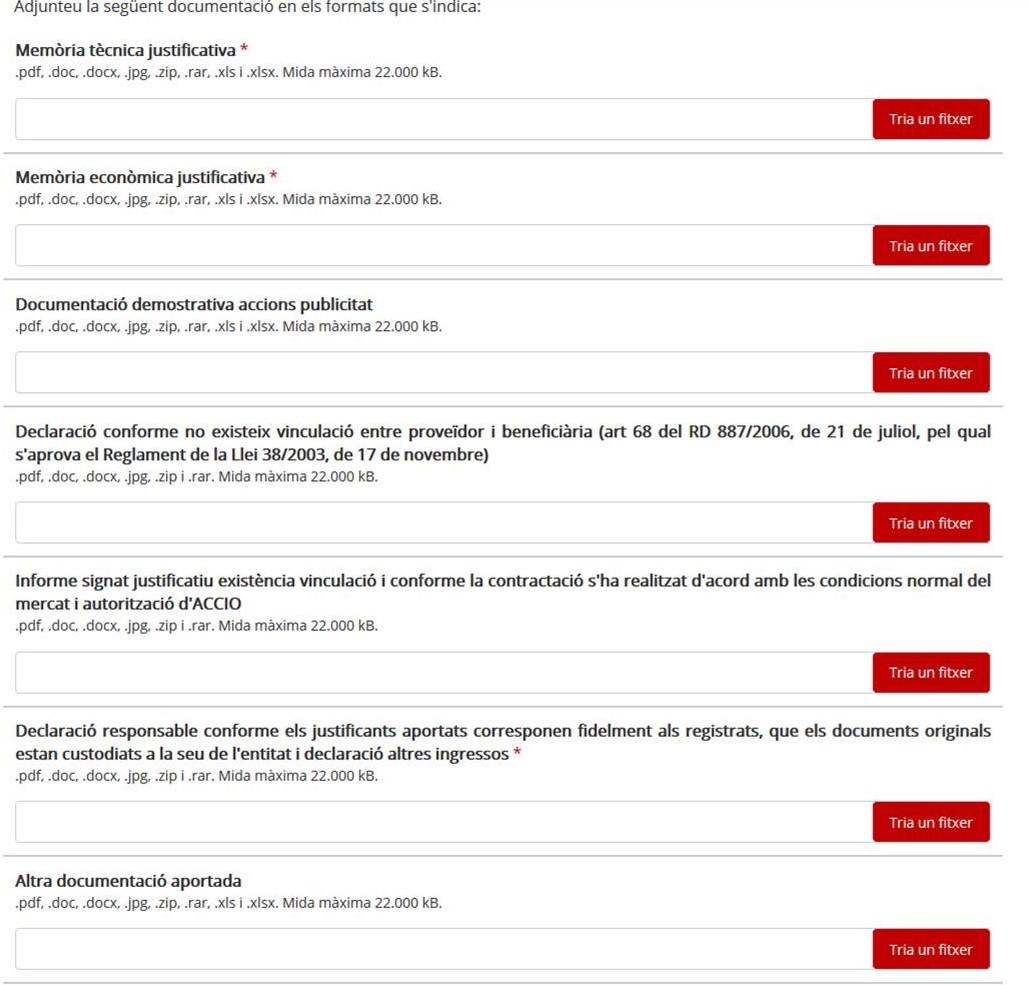 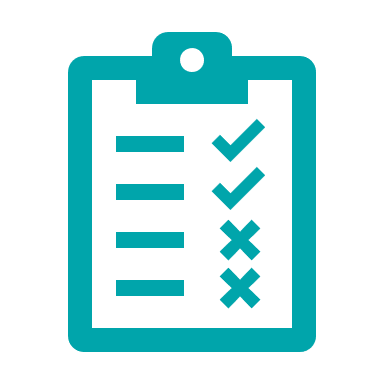 Es carregarà la pantalla d’Adjunts:
Memòria tècnica justificativa
Memòria econòmica justificativa
Factures, comprovants... 
Documentació demostrativa accions publicitat
Declaracions responsables
Altra documentació aportada
Inclogueu tota la documentació justificativa a cada bloc de documentació. Veure secció específica.
Els noms dels arxius no han de portar ni accents ni caràcters especials (per exemple Justificacio.pdf)
22.000 KB màxim!


Una vegada carregat cliqueu a Següent.
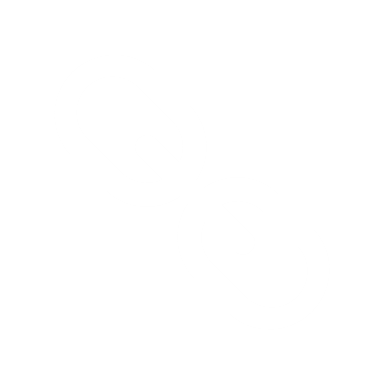 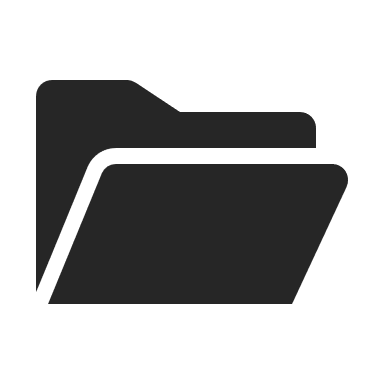 ZIP / RAR
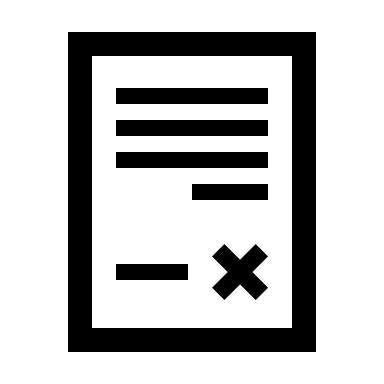 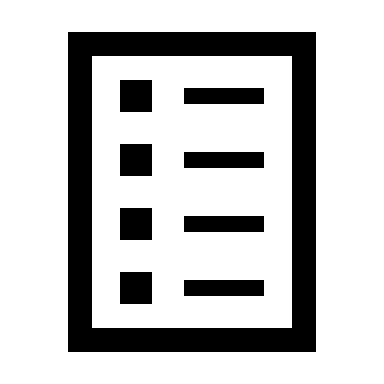 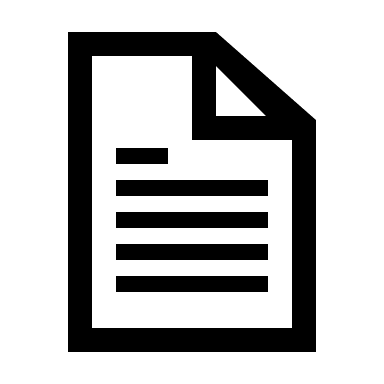 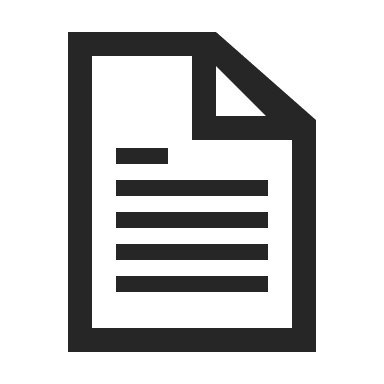 PDF
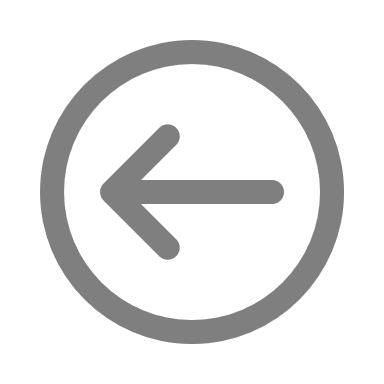 Guia justificació reflexió cadena valor automoció      Versió 1, 28 d'abril de 2021
Justificació - Presentació
Cliqueu a la icona per a accedir a la justificació en línia
2
Preparar el formulari de justificació
Es carregarà la pantalla de Justificacions de Despeses.
Adjunteu l’Excel del compte justificatiu que heu descarregat, complimentat i guardat al vostre ordinador prèviament. La informació de l’Excel es carregarà en pantalla. Una vegada carregat i sense errors cliqueu a Següent.
XLSX
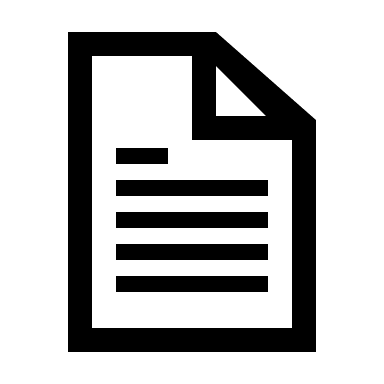 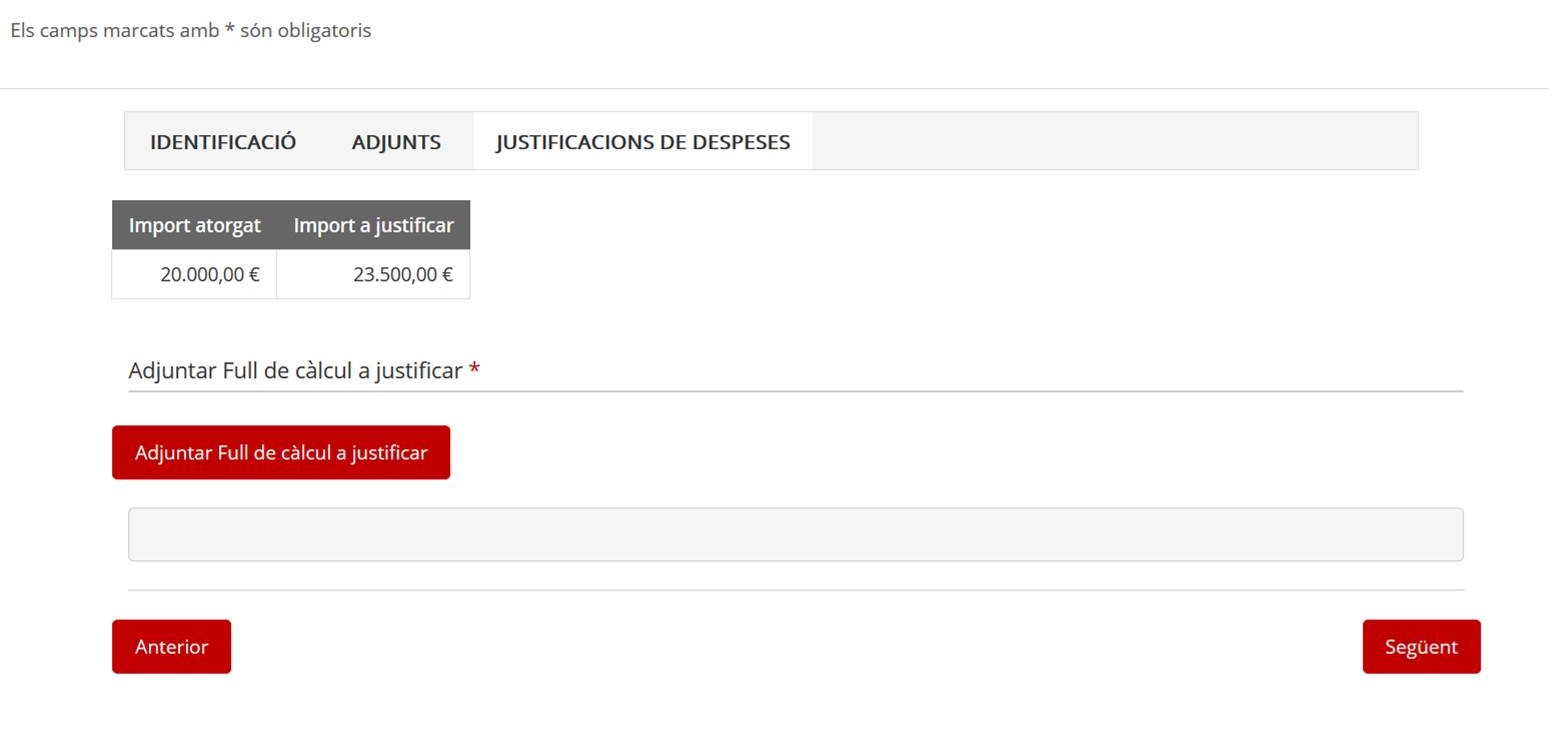 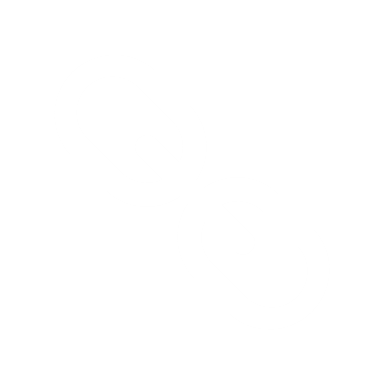 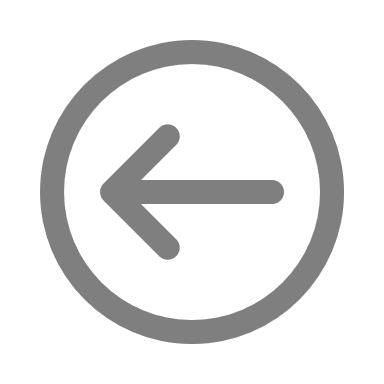 Guia justificació reflexió cadena valor automoció      Versió 1, 28 d'abril de 2021
Justificació - Presentació
Cliqueu a la icona per a accedir a la justificació en línia
2
Preparar el formulari de justificació
Si el sistema detecta qualsevol error a l’Excel ho informarà i s’haurà de modificar i adjuntar-ho de nou.
No introduïu fórmules ni vinculacions a les caselles de l’Excel, perquè generarà errors.
El nom de l’arxiu Excel no ha de portar ni accents ni caràcters especials (per exemple Justificacio.xlsx).
XLSX
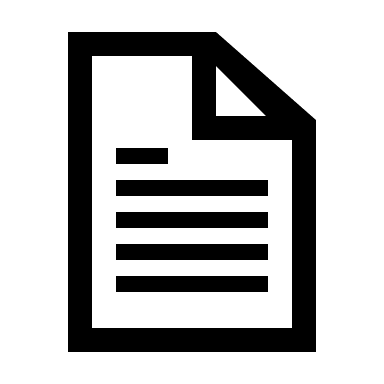 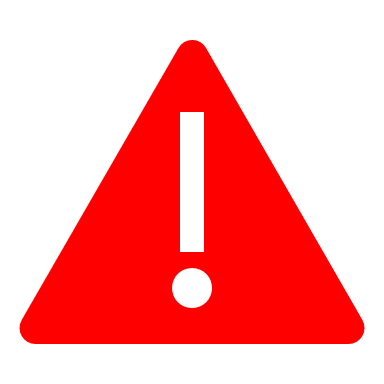 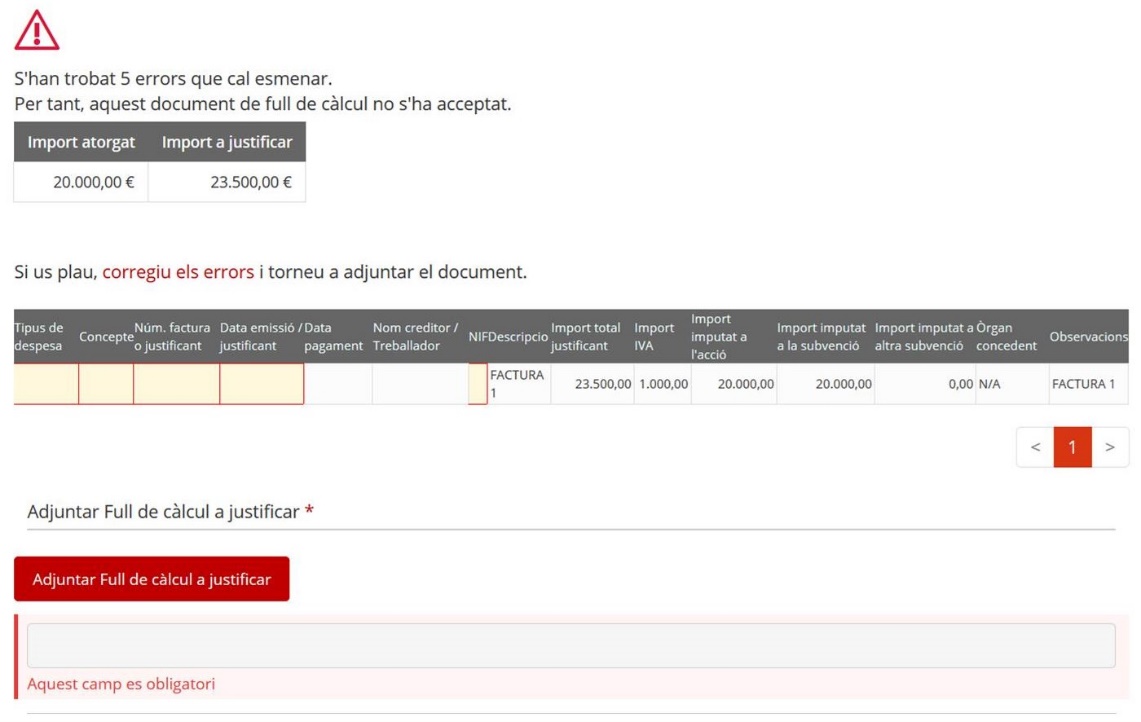 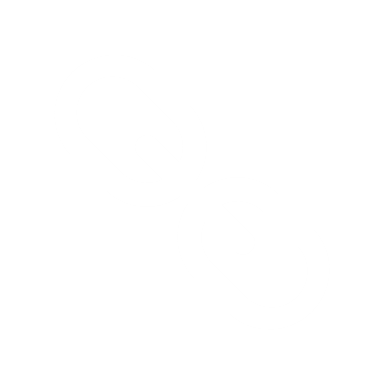 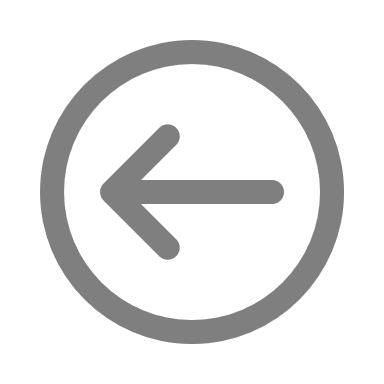 Guia justificació reflexió cadena valor automoció      Versió 1, 28 d'abril de 2021
Justificació - Presentació
Cliqueu a la icona per a accedir a la justificació en línia
2
Preparar el formulari de justificació
Es carregarà la pantalla de Declaracions.
S’haurà de marcar sobre el camp obligatori conforme s’ha llegit i acceptat la informació bàsica de protecció de dades. A continuació clicar sobre Signa i envia.

La signatura és digital per tant s’han d’utilitzar els mecanismes 
habilitats per fer-ho.
Ha de signar una persona de l’entitat beneficiària que tingui 
un certificat de representació de persona jurídica.
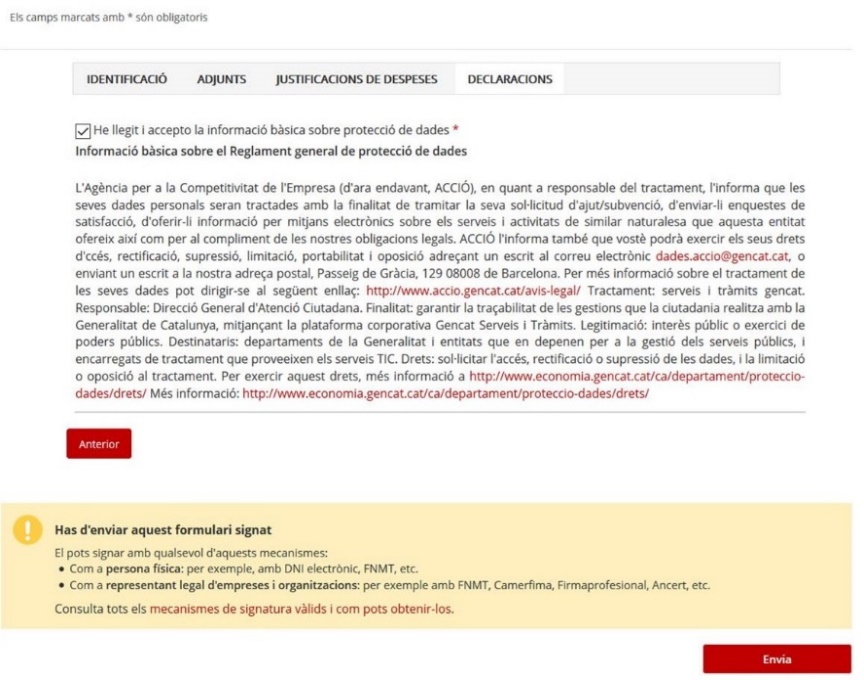 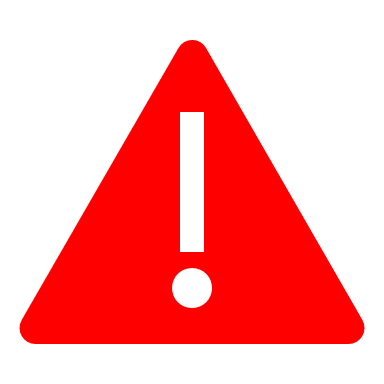 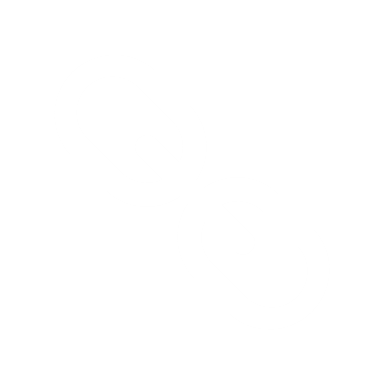 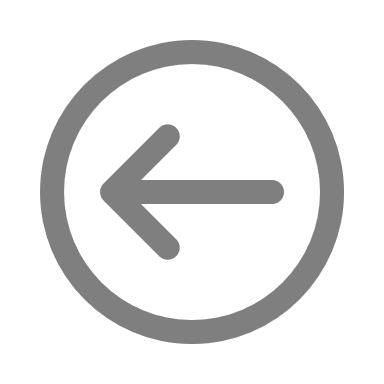 Guia justificació reflexió cadena valor automoció      Versió 1, 28 d'abril de 2021
Justificació - Presentació
Cliqueu a la icona per a accedir a la justificació en línia
3
Signar i enviar el formulari de justificació
Una vegada presentada la justificació apareixerà la següent pàgina, on podreu descarregar l’acusament de rebuda.
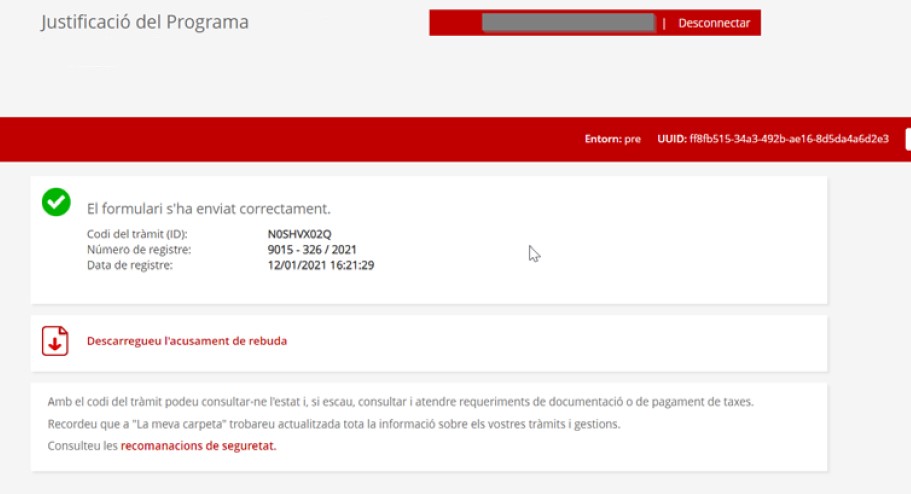 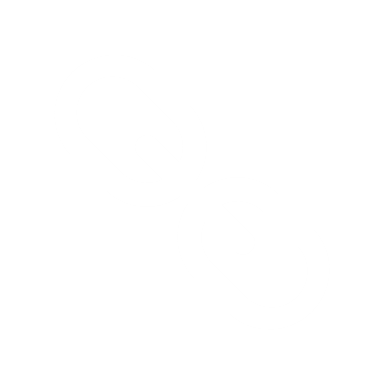 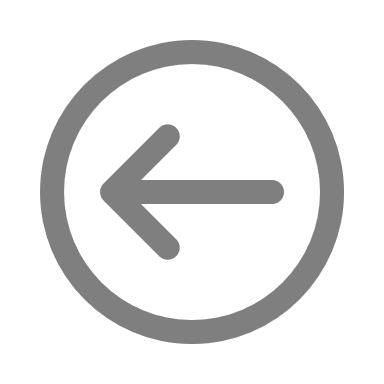 Guia justificació reflexió cadena valor automoció      Versió 1, 28 d'abril de 2021
Alt Pirineu i Aran
Tel. 973 355 552
altpirineuaran.accio@gencat.cat

Girona
Tel. 872 975 991
girona.accio@gencat.cat

Tarragona
Tel. 977 251 717
tarragona.accio@gencat.cat
Alt Penedès, Garraf i Maresme
Tel. 934 767 251
altpenedesgarrafmaresme.accio@gencat.cat

Catalunya Central
Tel. 936 930 209
manresa.accio@gencat.cat

Lleida
Tel. 973 243 355
lleida.accio@gencat.cat

Terres  de l’Ebre
Tel. 977 495 400
terresebre.accio@gencat.cat
Servei d’Orientació
Empresarial
934 767 206
info.accio@gencat.cat
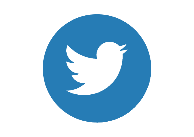 Crèdits
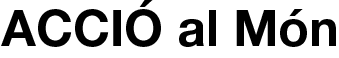 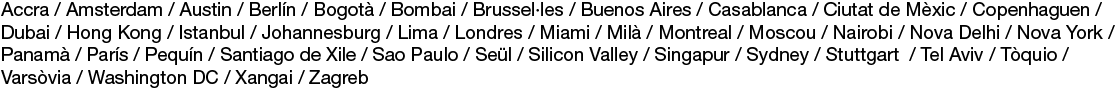